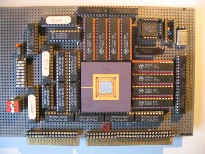 Intelligent Architectures5LIL0Exploiting Data Reuse:From Loop Transformations to Halide
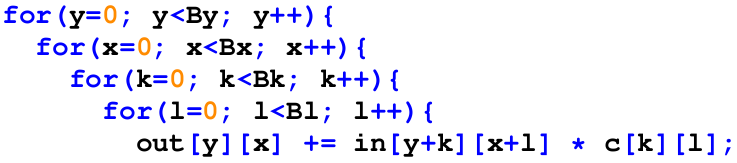 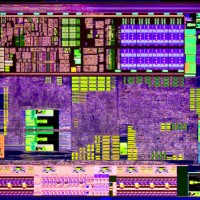 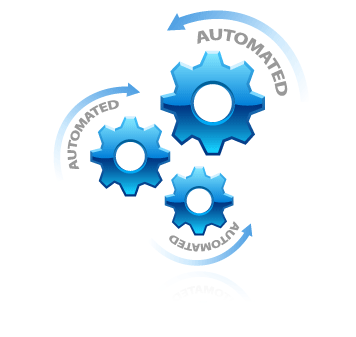 Henk Corporaal
www.ics.ele.tue.nl/~heco/courses/IA
h.corporaal@tue.nl
TUEindhoven
2021
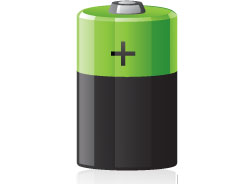 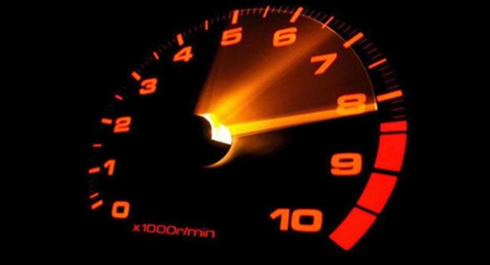 Application Excecution Time & Energy
High performance computing
Embedded computing
Small portions of the code dominate execution time
Hot spots
Loops
Apply Loop Transformations
for(i=0; i<N; i++){
  for(j=0; j<N; j++){
    for(k=0; k<N; k++)
      c[i][j] += a[i][k] * b[k][j];
  }}
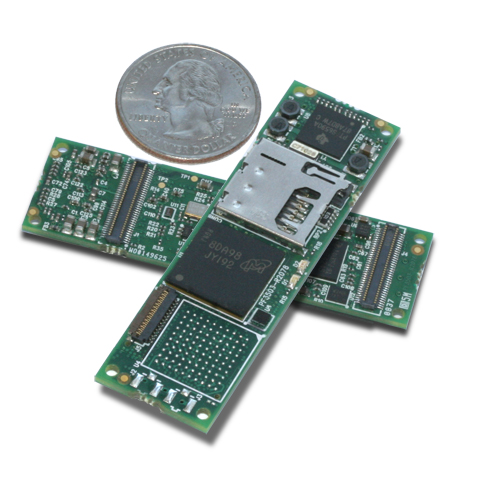 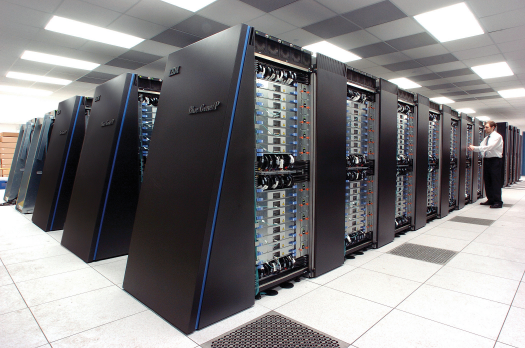 IA 5LIL0
2
Loop Transformations
Can help you in many compute domains
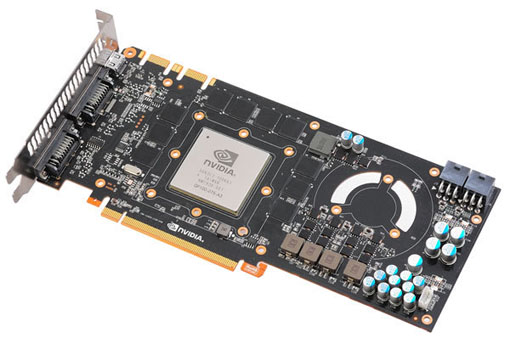 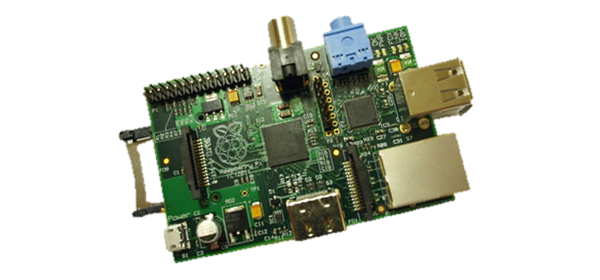 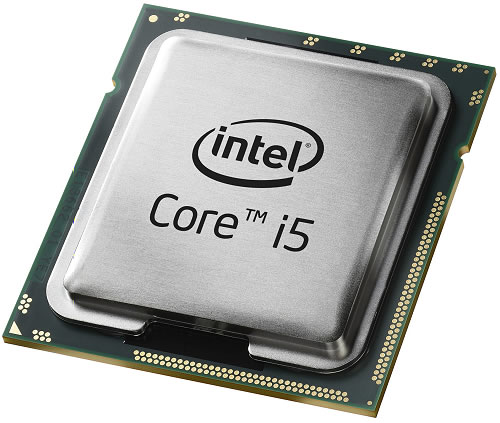 Convert Loops to
GPU Threads
Embedded Devices
Fine-tune for architecture
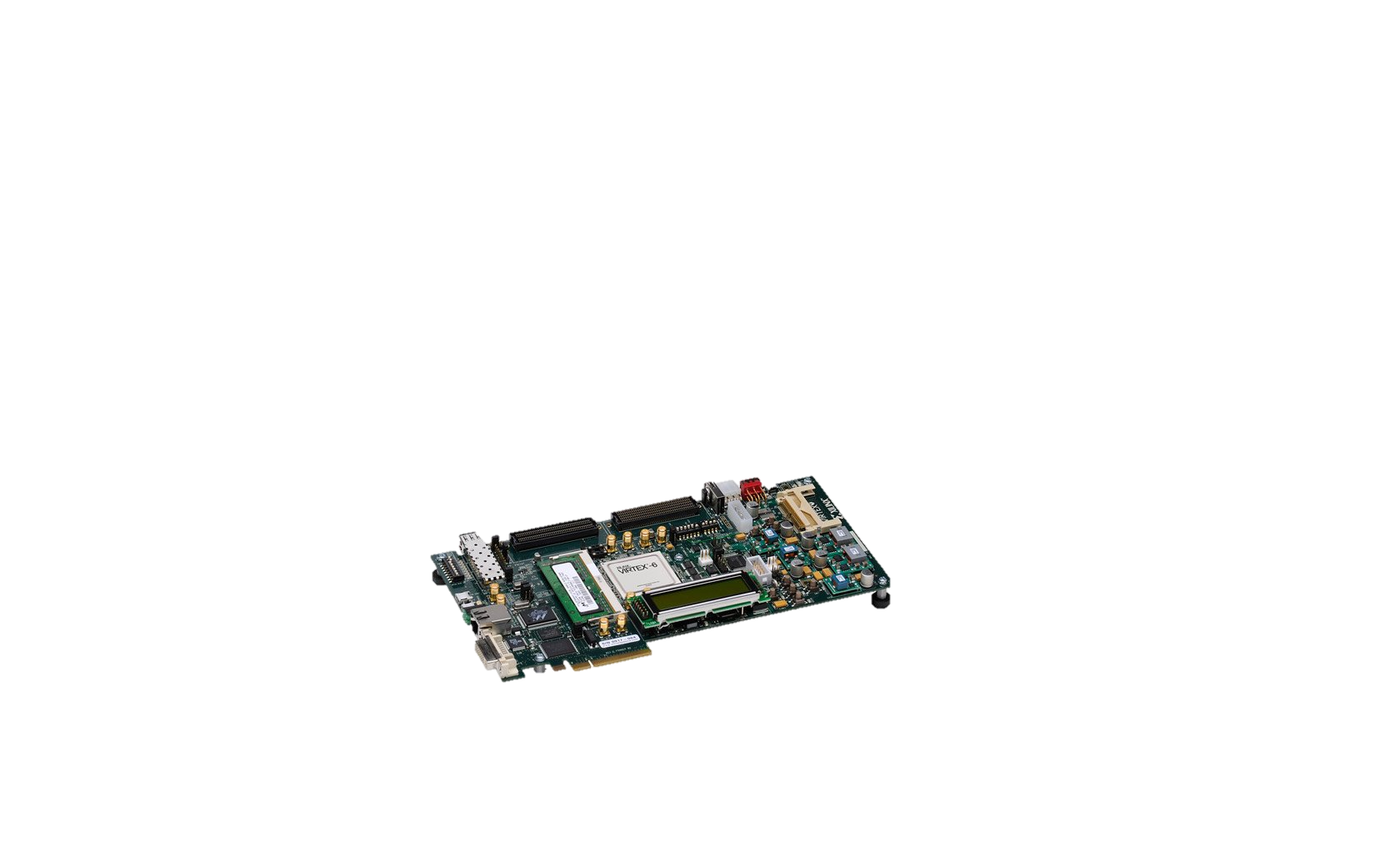 CPU Code
Parallelism
Memory Hierarchy(multi-level caches)
ASICs & FPGAs
HDL, HW Description Languages
IA 5LIL0
3
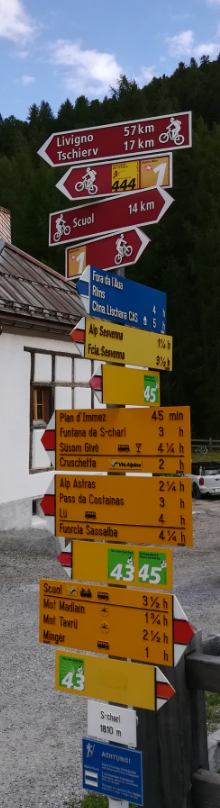 Overview
RECAP: Constructing a DNN / CNN
Neuron & Single layer
Network: multiple layers
Energy
Loop transformations
data flow
reordering
restructuring: tiling
Buffer management
 Store and Compute level
IA 5LIL0
4
Background: Artificial Neural Networks
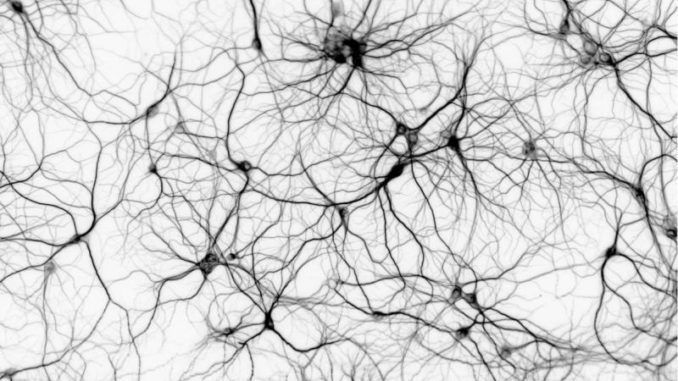 IA 5LIL0
5
Artificial Neuron Model
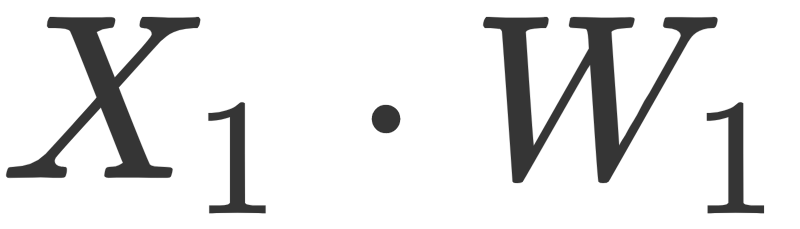 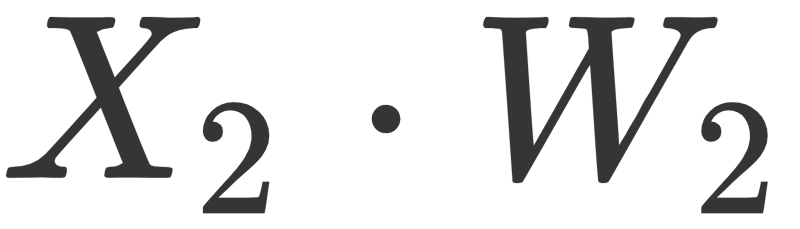 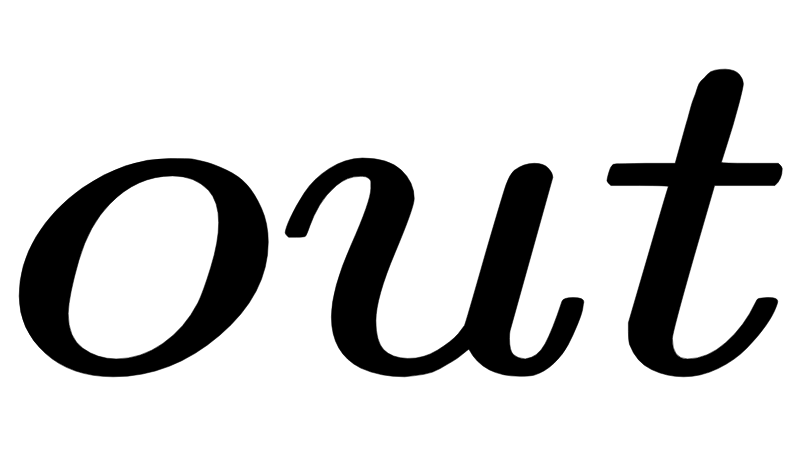 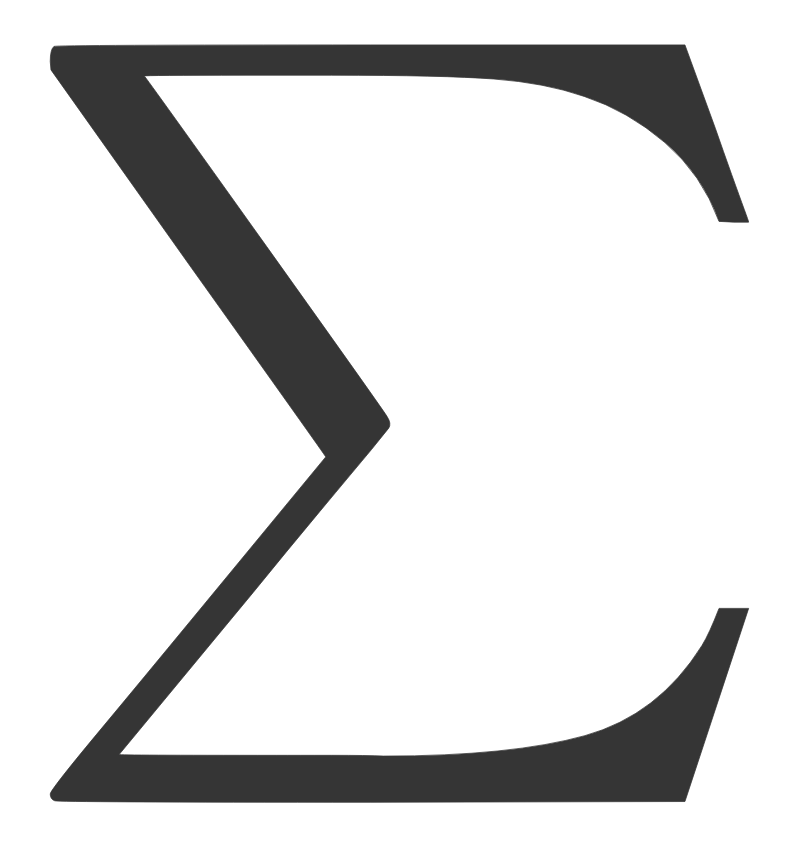 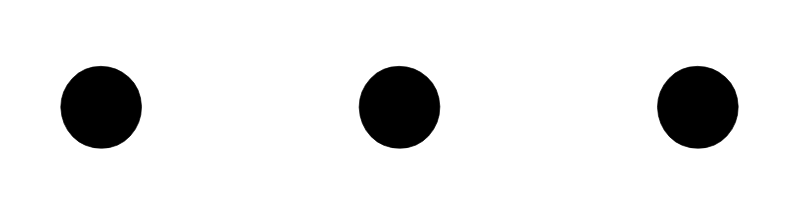 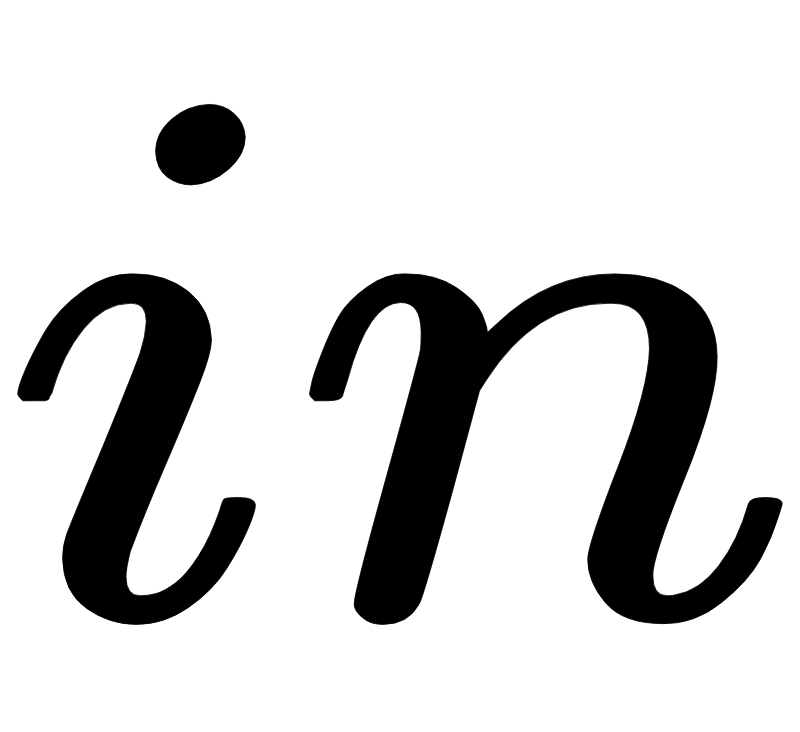 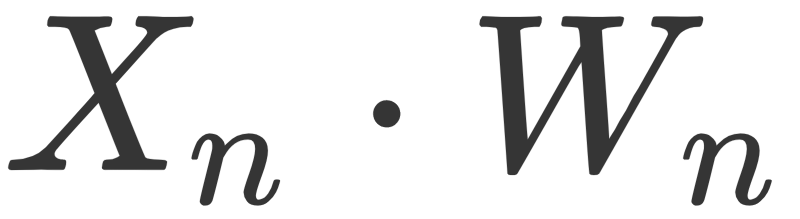 Activation function:
Non Linear
Transformation
Dot Product
IA 5LIL0
6
Neuron Applied to Image Region
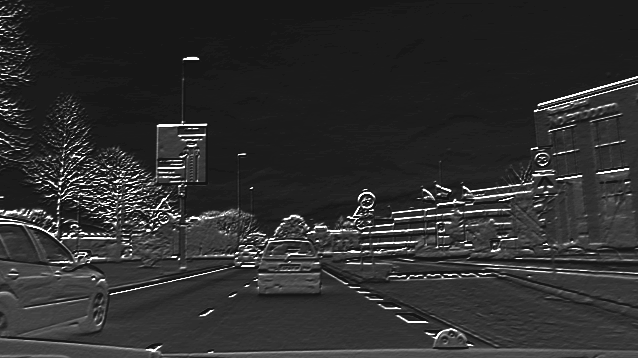 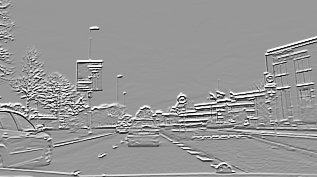 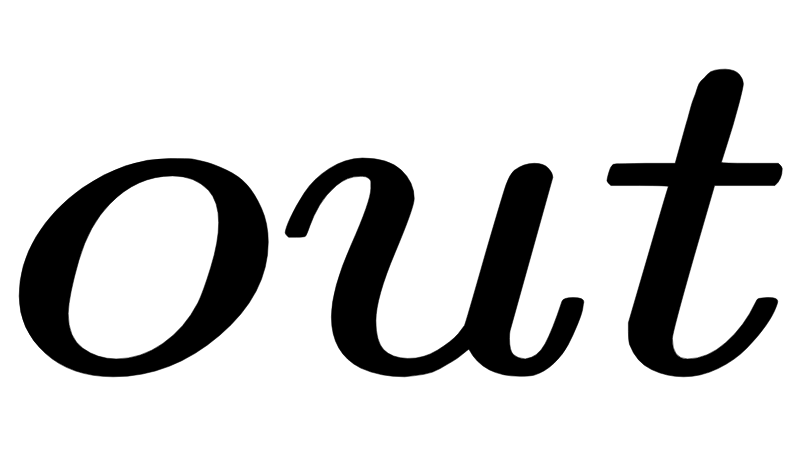 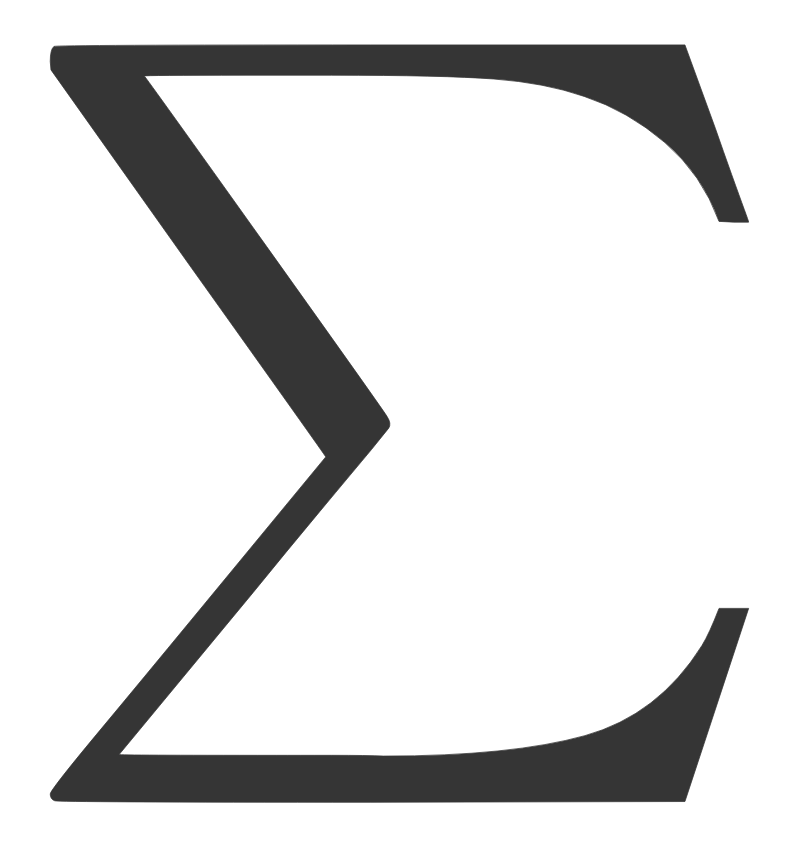 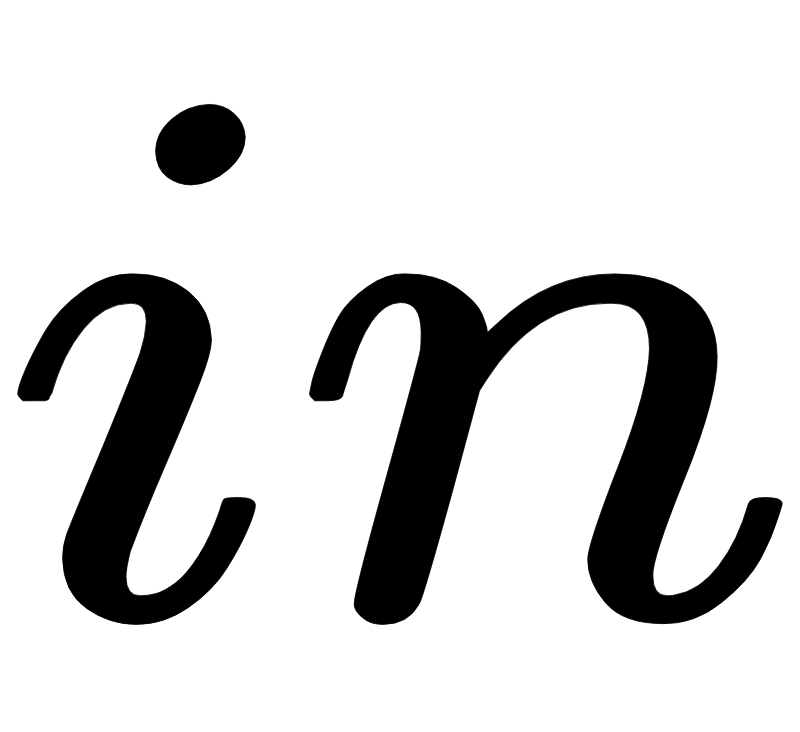 Neuron detects features in region
Convolution: Same neuron applied to all regions in the image yields an output feature map
IA 5LIL0
7
Input from multiple input (feature) maps
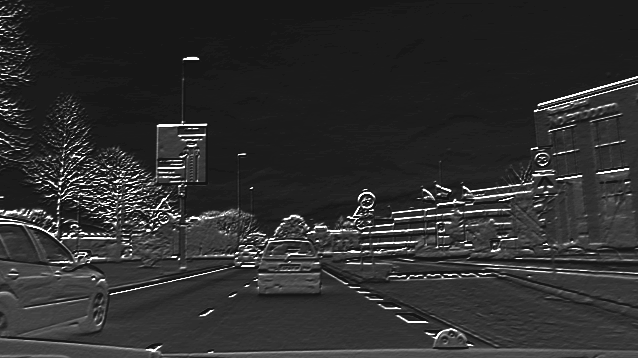 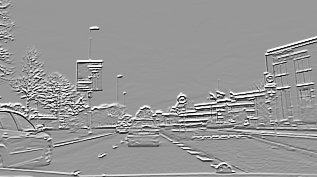 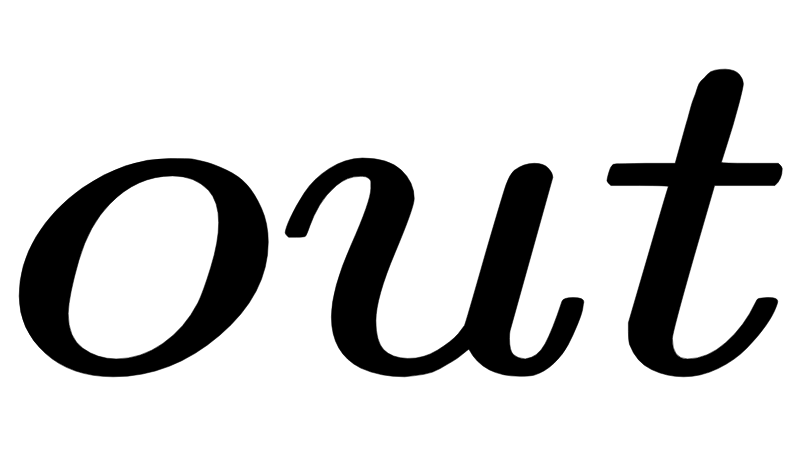 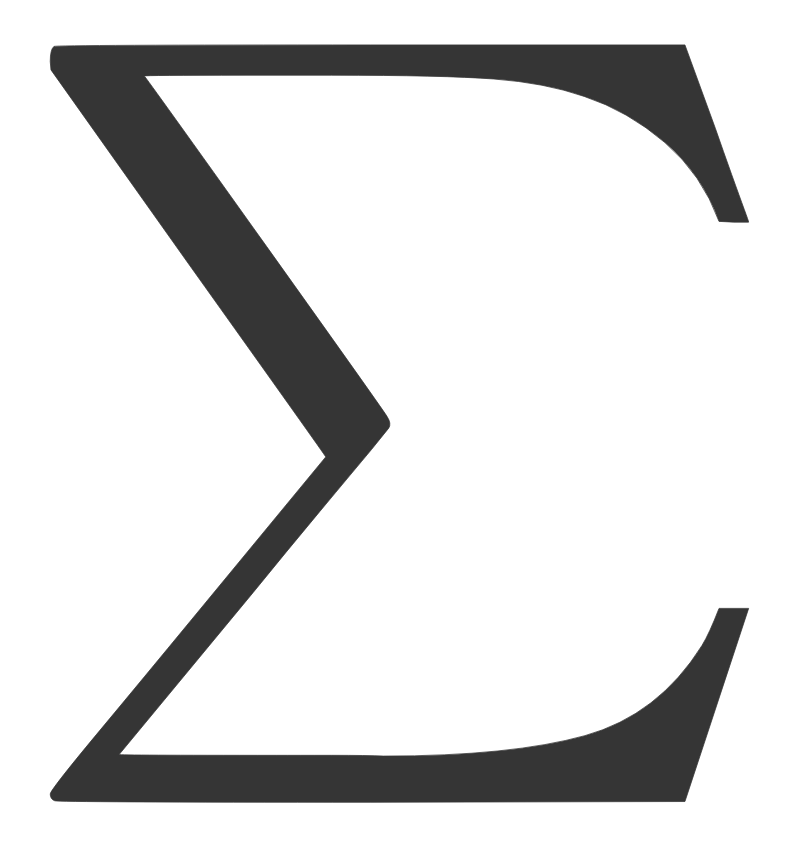 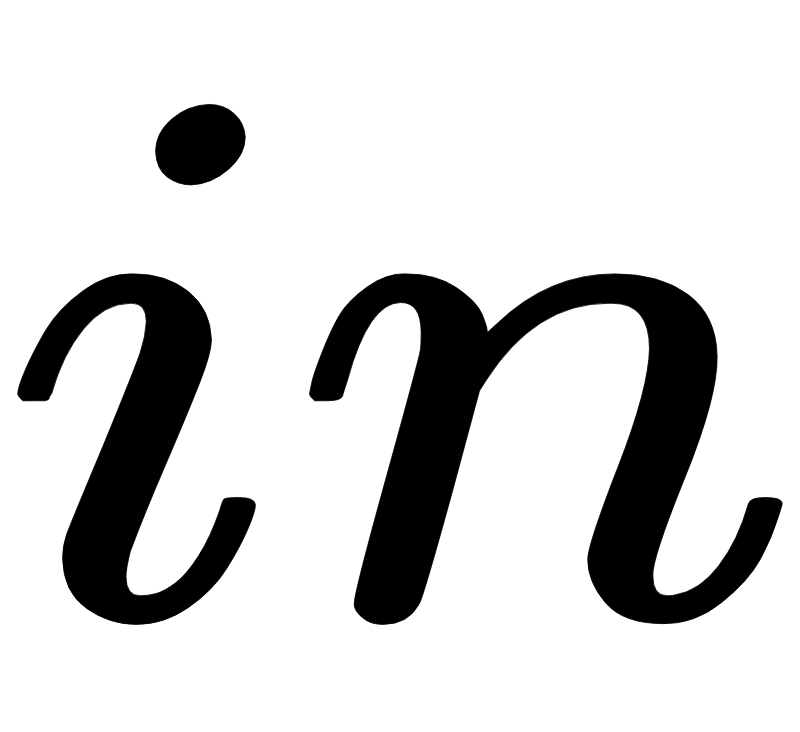 Input can be taken from multiple input feature maps
IA 5LIL0
8
Multiple neurons / convolutions
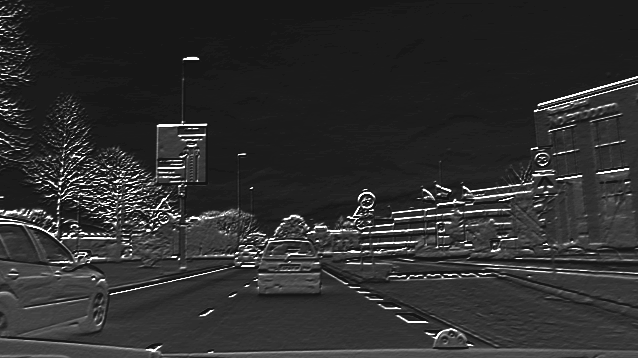 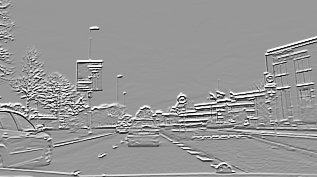 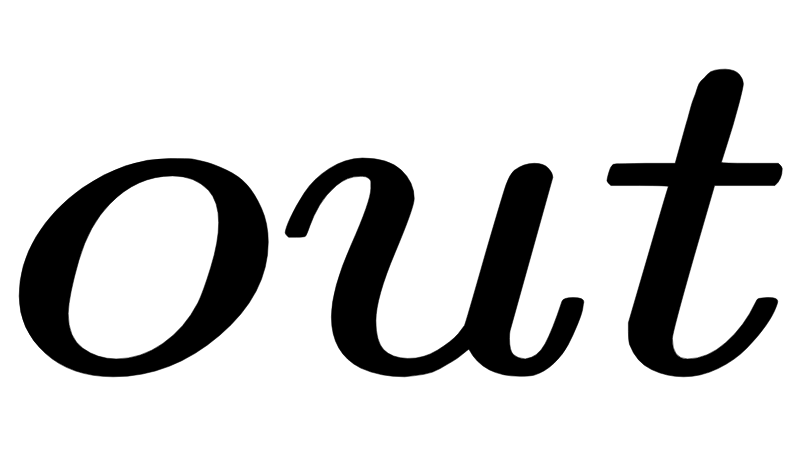 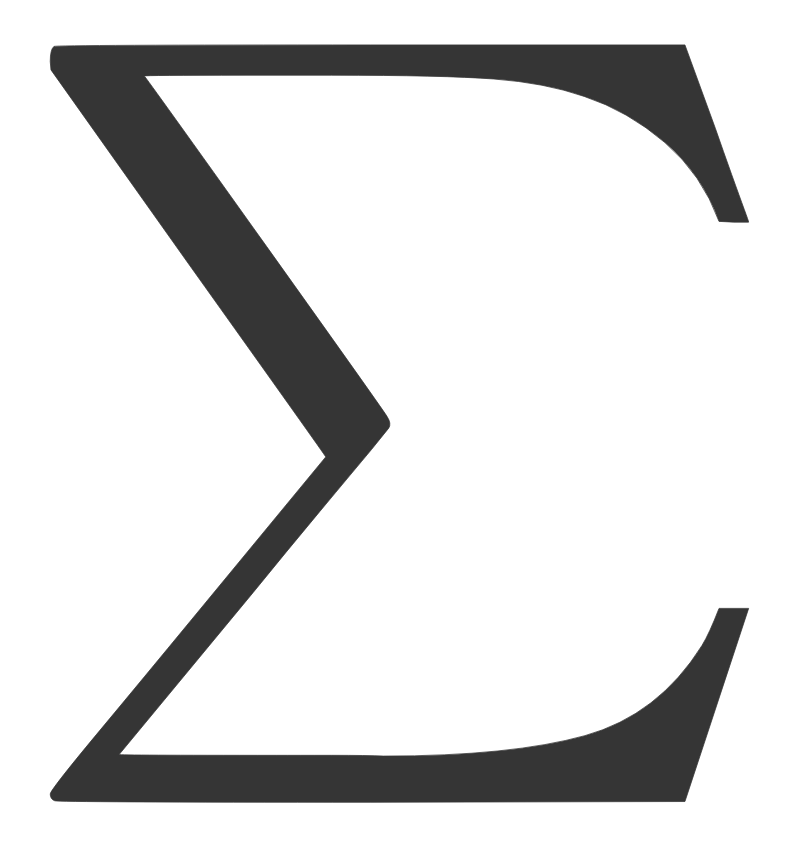 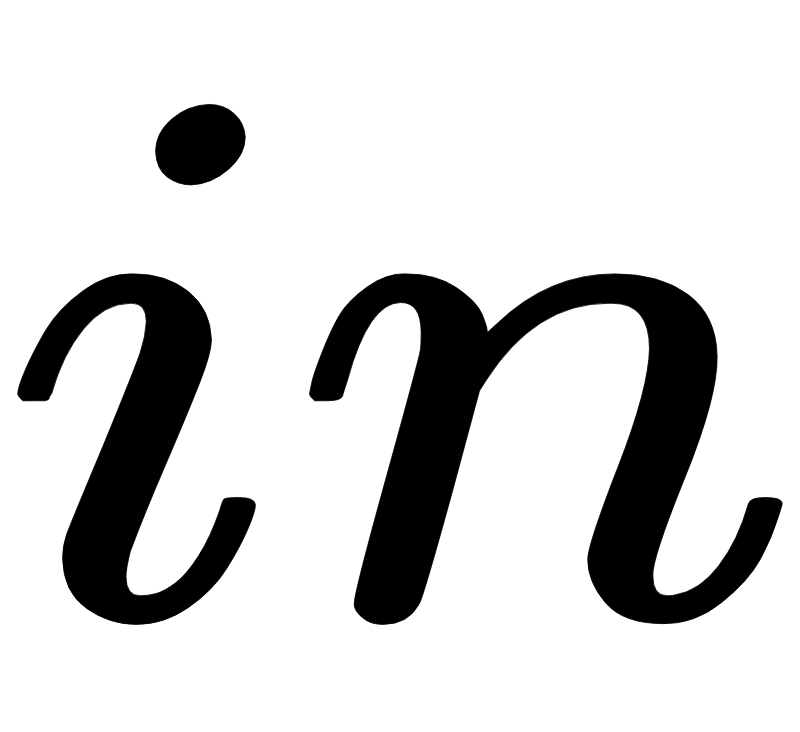 Multiple neurons generate multiple output feature maps
IA 5LIL0
9
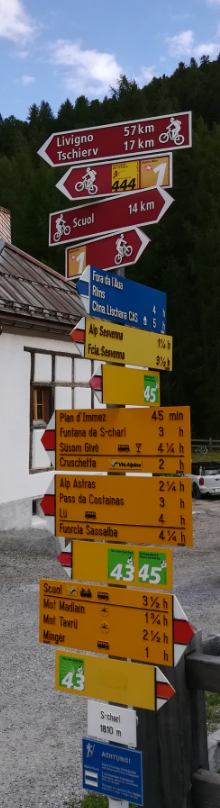 Overview
RECAP: Constructing a DNN / CNN
Neuron & Single layer
Computational model of a single layer
Network: multiple layers
Energy
Loop transformations
data flow
reordering
restructuring: tiling
Buffer management
 Store and Compute level
IA 5LIL0
10
Convolution layer: Overview + Notation
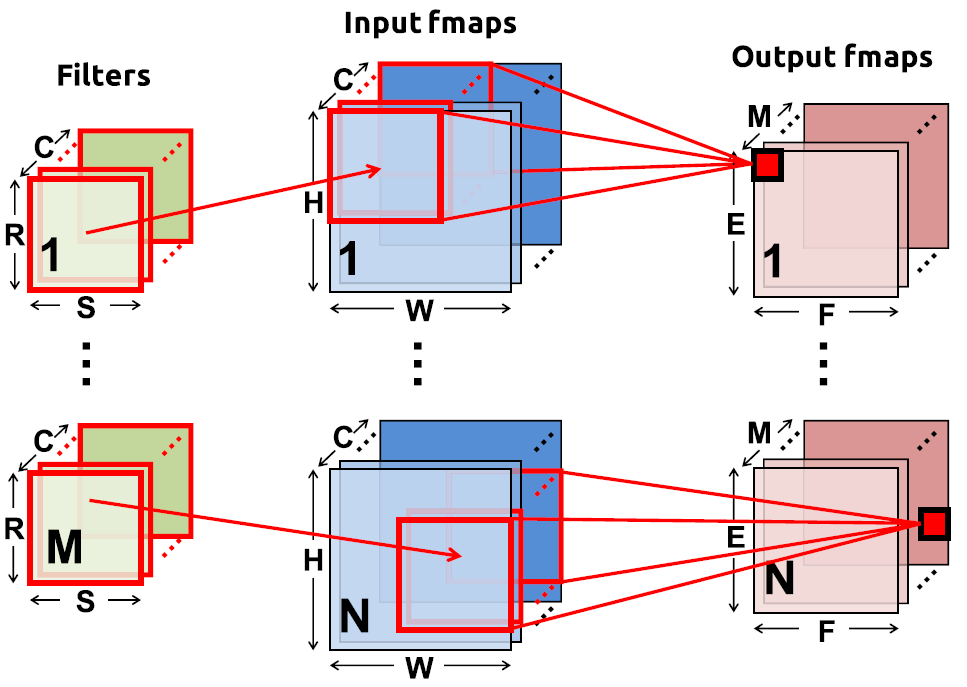 N = batch size
C input feature maps of size HxW
M output feature maps of size ExF
M filters of size RxS
Note: for fully connected layer filter size is input size, RS = HW
IA 5LIL0
11
Convolution equations
U = stride
B = bias vector

Note: W has 4-dimensions
i,j for kernel
k for input feature maps
u for output feature maps
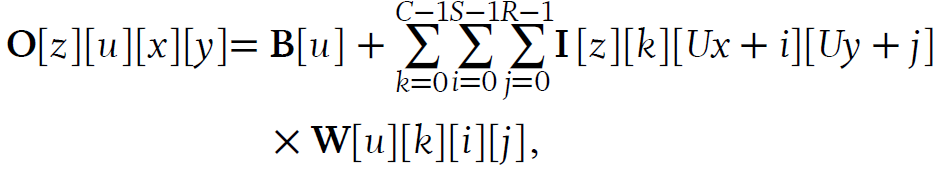 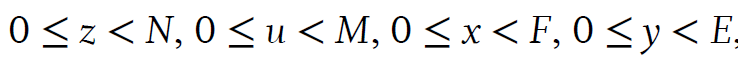 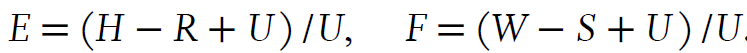 IA 5LIL0
12
Convolution code, for 1 layer
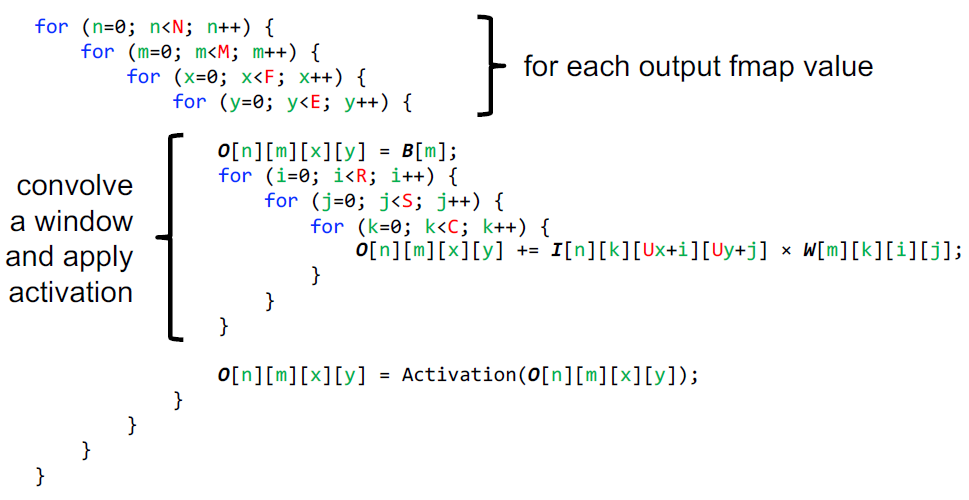 IA 5LIL0
13
Several recent activation functions
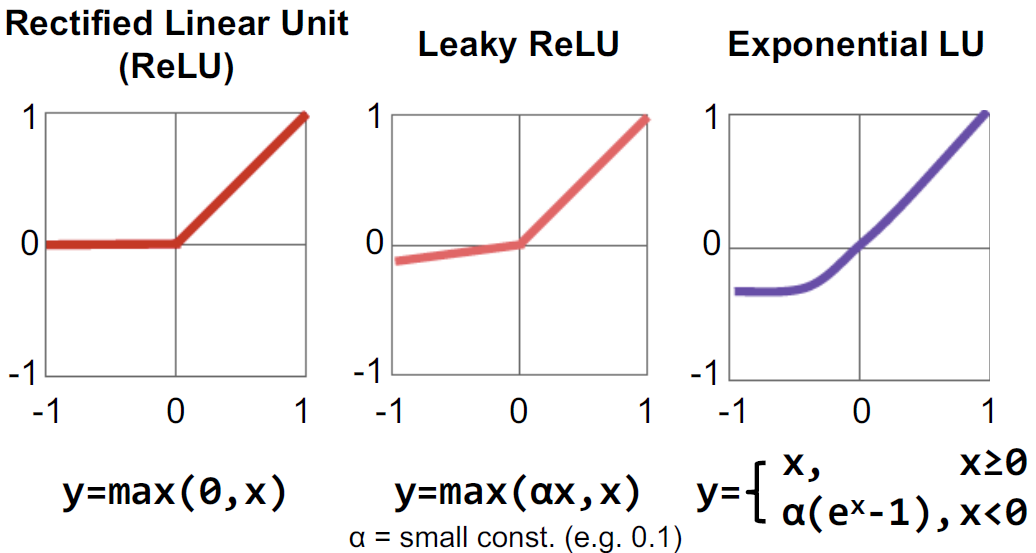 IA 5LIL0
14
Computation Model of a CNN Layer
Input fmap
weights
Output fmap
C
2
1
=
X
C
H
R
E
Number of MACs = R x S x (H – R + 1) x (W - S + 1) x C
S
F
W
E
F
IA 5LIL0
15
Computation Model of a CNN Layer
Adding multiple (M) output Feature maps (fmap / output channels)
separate weights per output channel
Input fmap
weights
Output fmap
M
=
M
X
Number of MACs = R x S x (H – R + 1) x (W - S + 1) x C x M
IA 5LIL0
16
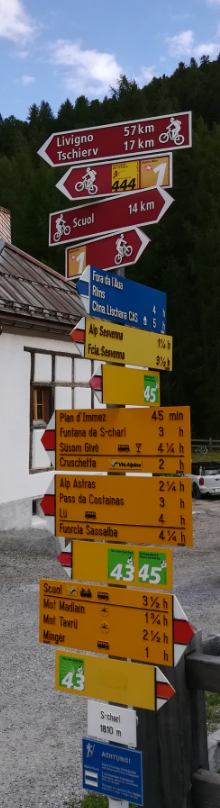 Overview
RECAP: Constructing a DNN / CNN
Neuron & Single layer
Network: multiple layers
Energy
Loop transformations
data flow
reordering
restructuring: tiling
Buffer management
 Store and Compute level
IA 5LIL0
17
Sequence of feature maps forms the network
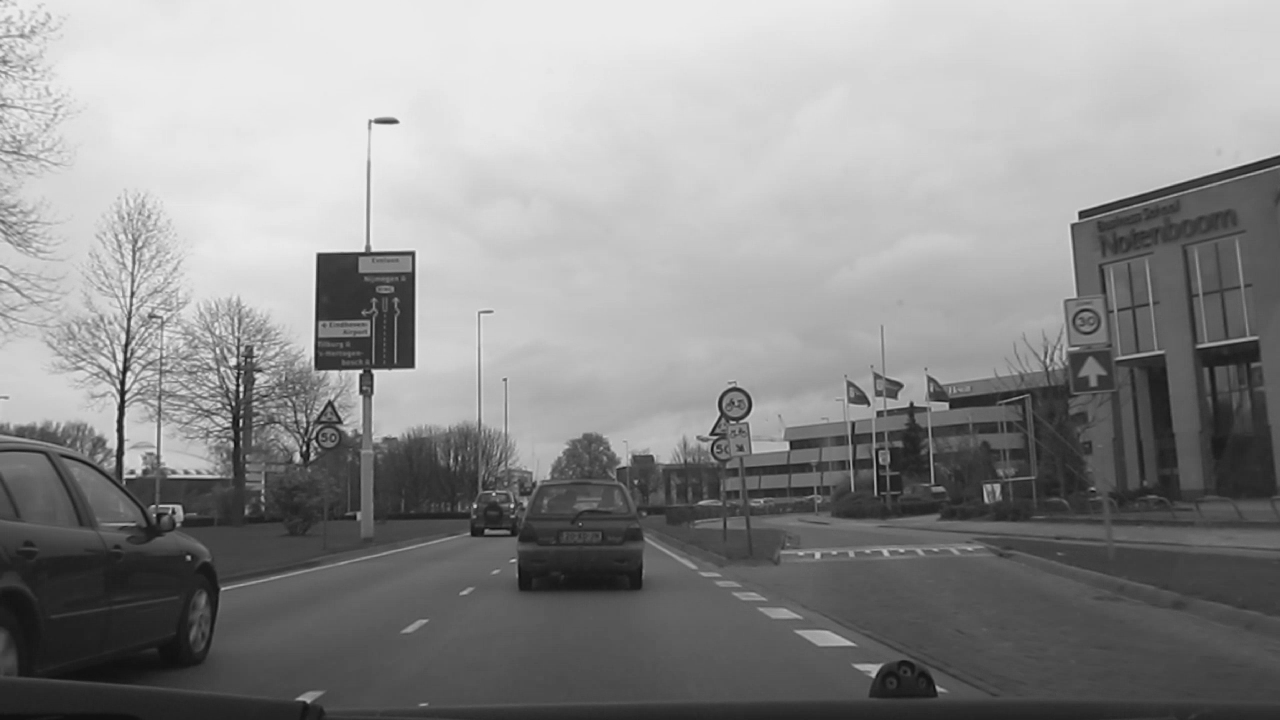 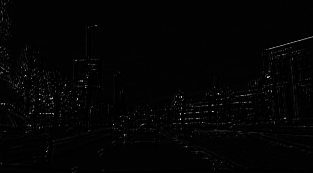 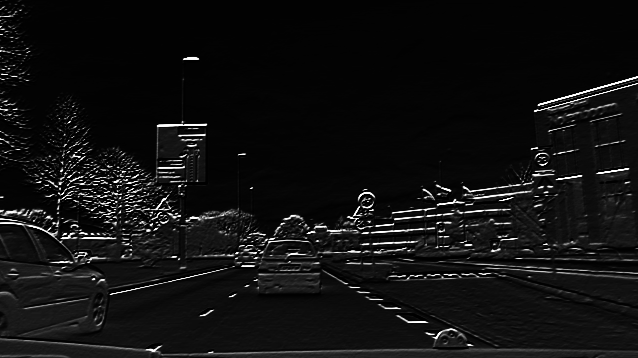 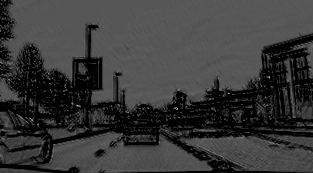 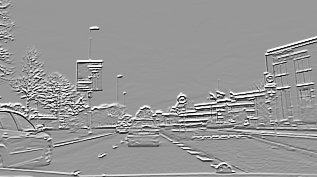 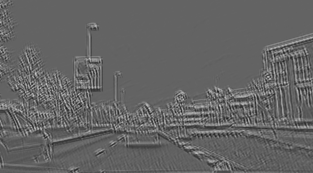 IA 5LIL0
18
How does it suffer from the memory wall?
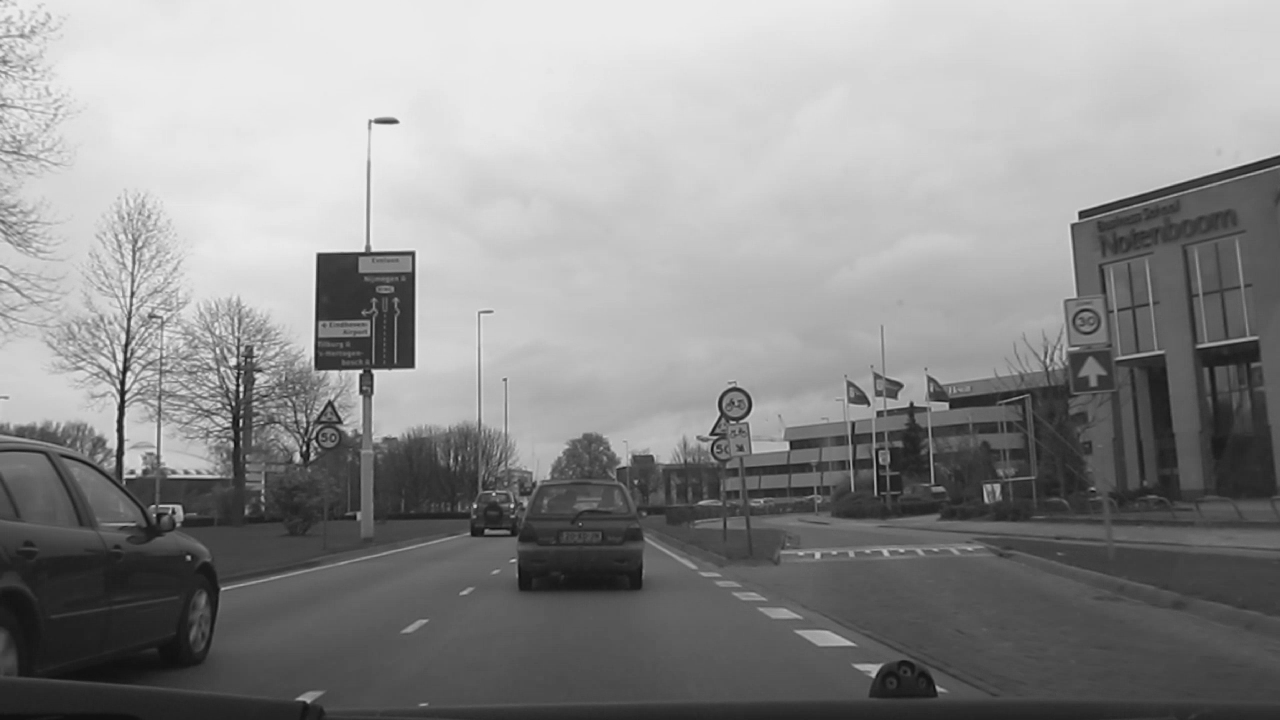 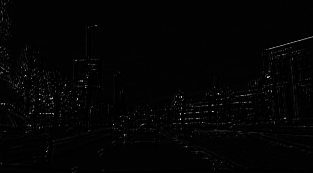 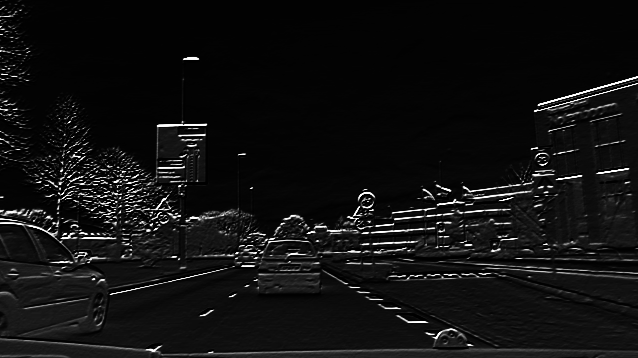 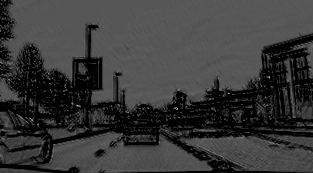 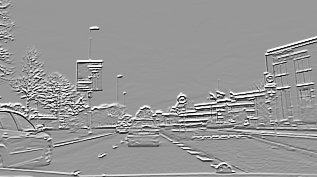 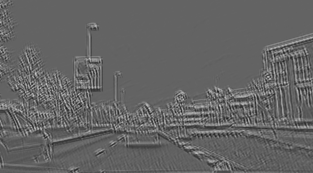 Data Path
MAC
MAC
MAC
MAC
On Chip Memory
CNN Accelerator
IA 5LIL0
19
How does it suffer from the memory wall?
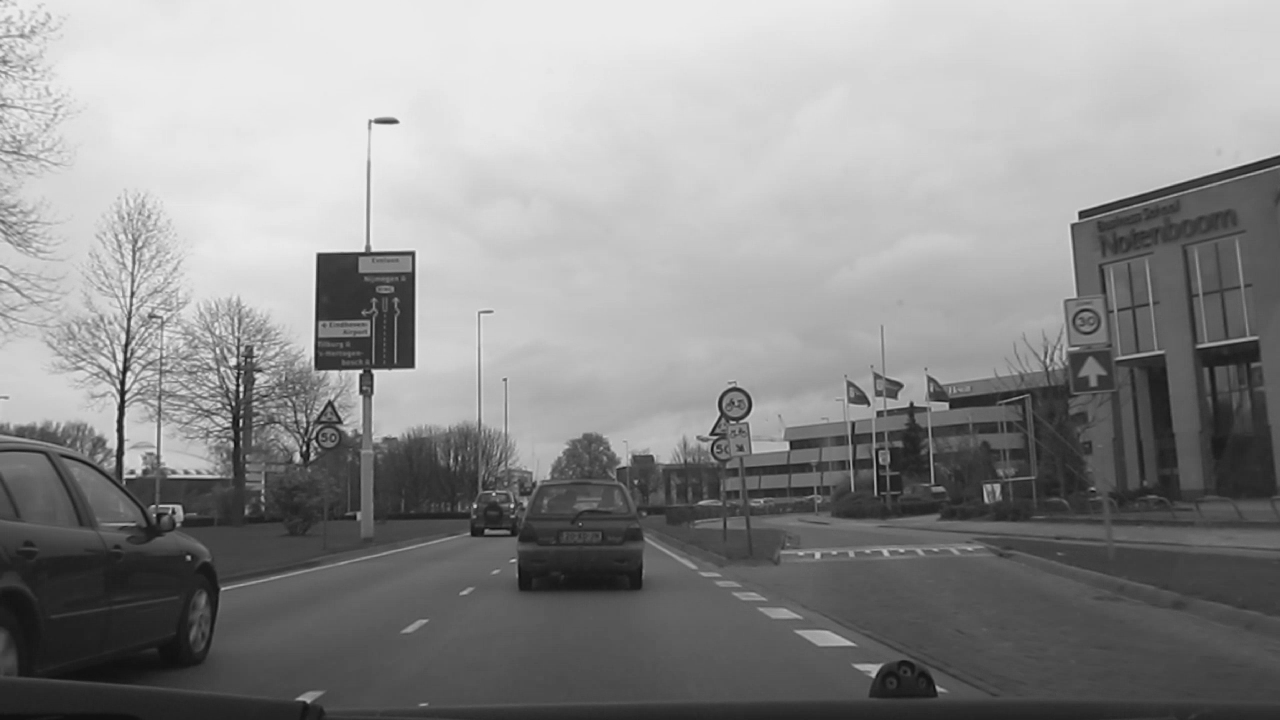 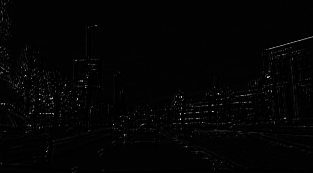 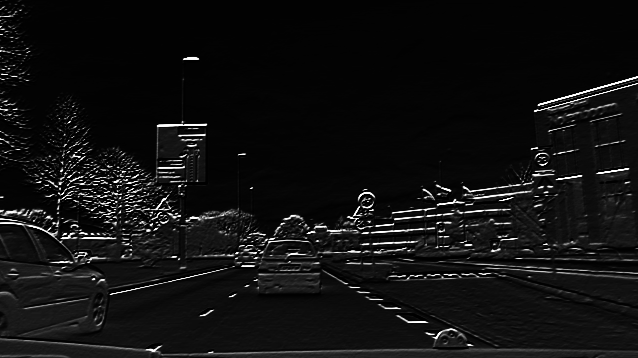 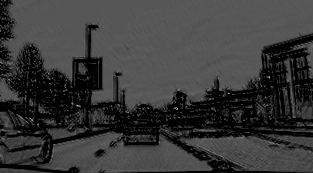 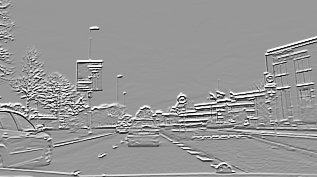 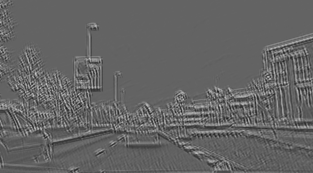 Data Path
MAC
MAC
MAC
MAC
On Chip Memory
CNN Accelerator
IA 5LIL0
20
How does it suffer from the memory wall?
A lot of data!
Weights
Intermediate data
Input data
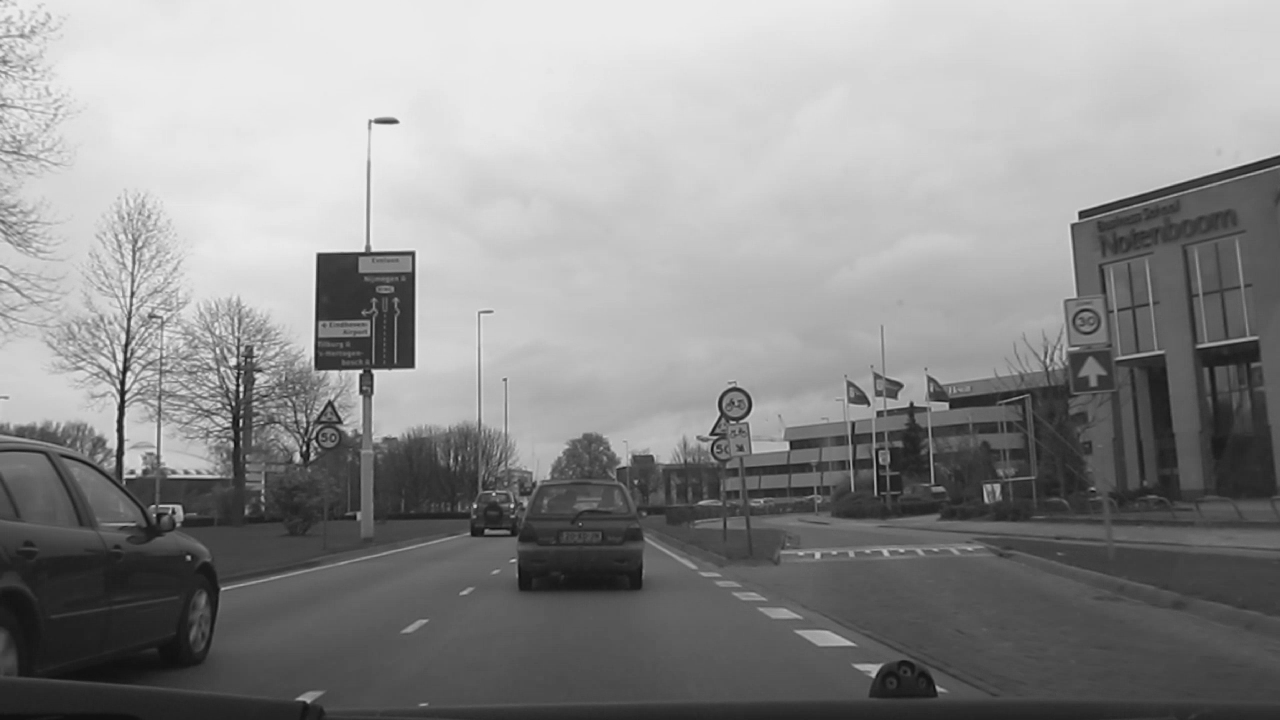 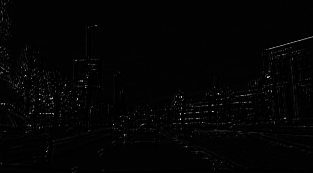 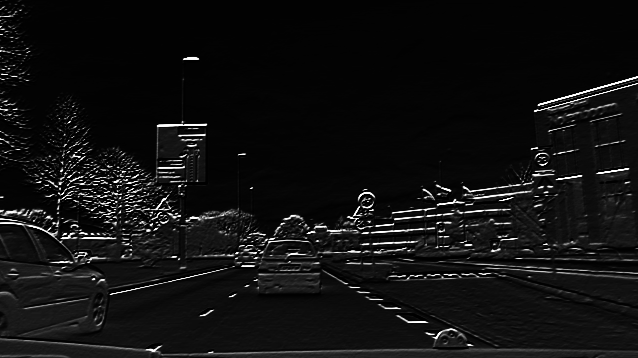 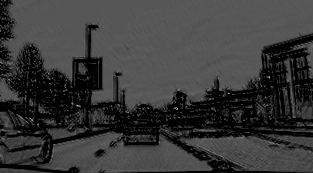 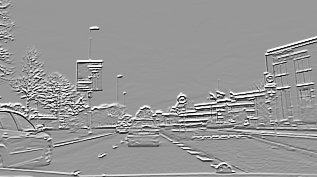 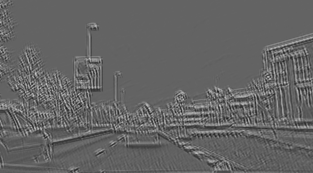 Data Path
MAC
MAC
MAC
MAC
On Chip Memory
CNN Accelerator
IA 5LIL0
21
How does it suffer from the memory wall?
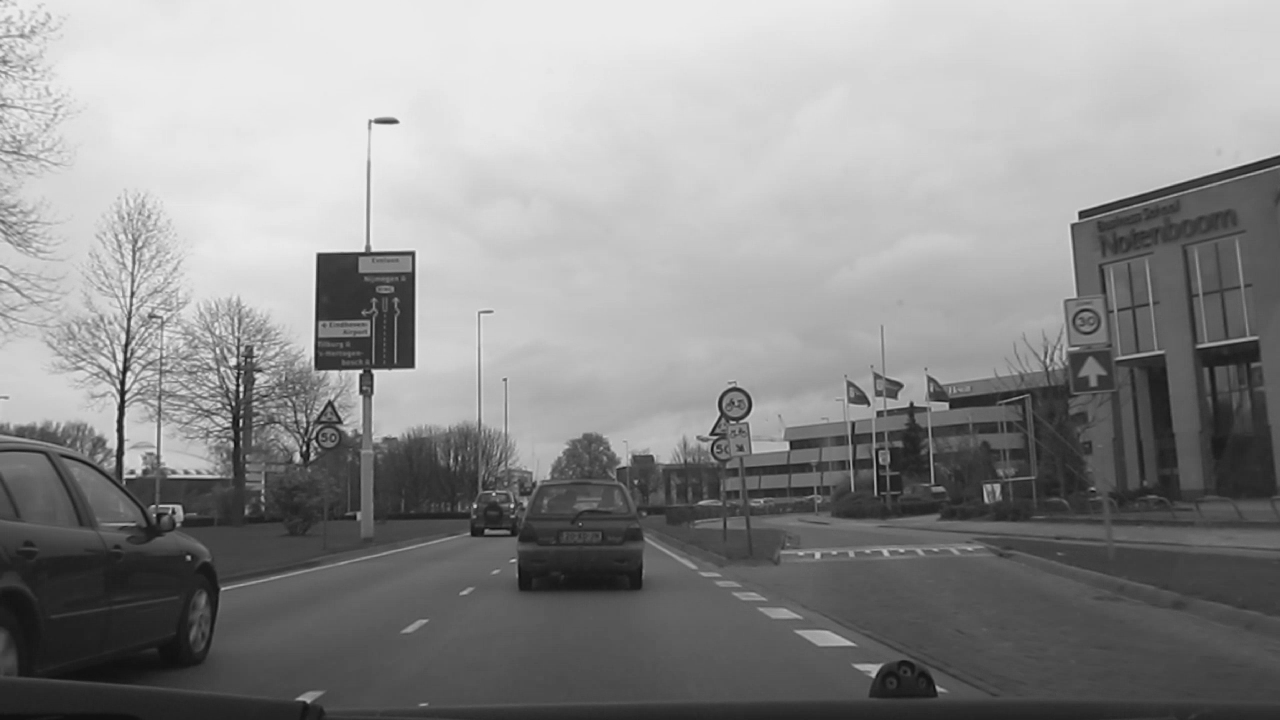 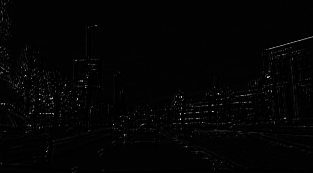 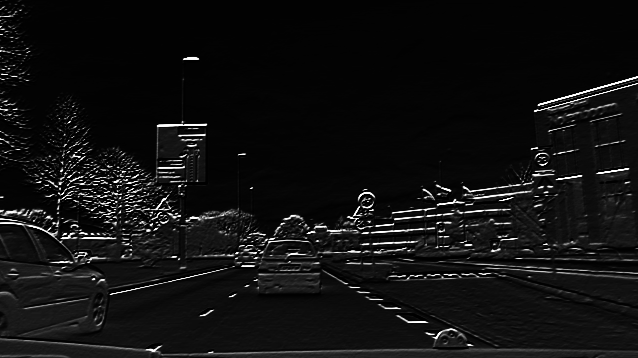 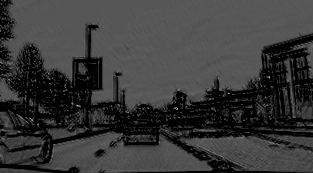 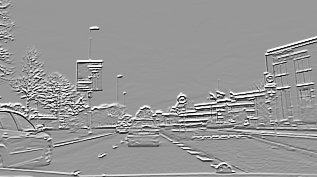 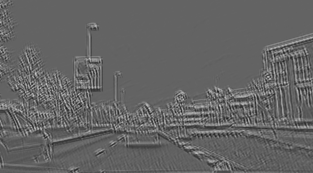 External memory needed to store all data
Data Path
External
Memory
MAC
MAC
MAC
MAC
On Chip Memory
CNN Accelerator
IA 5LIL0
22
How does it suffer from the memory wall?
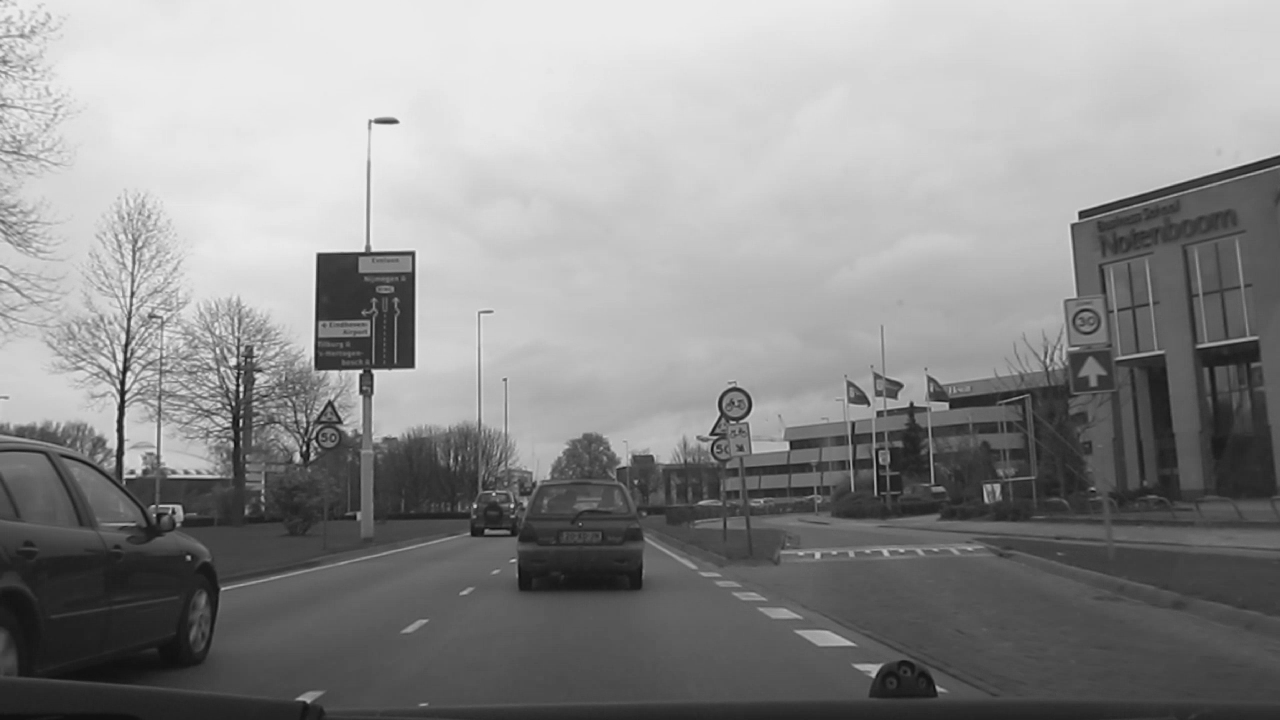 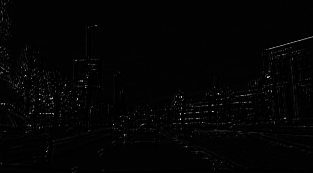 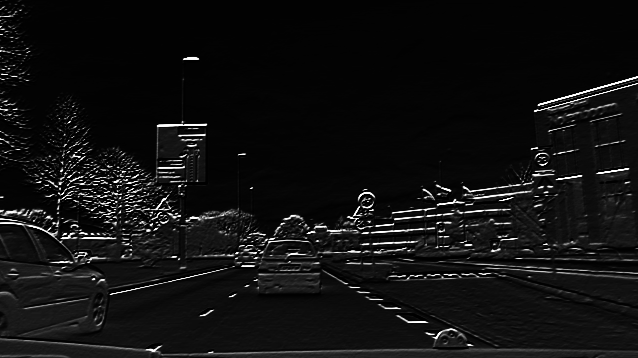 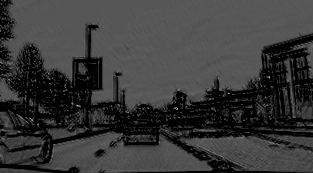 Huge amount of traffic between external memory and the processor!*
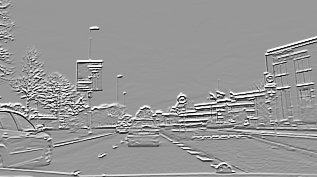 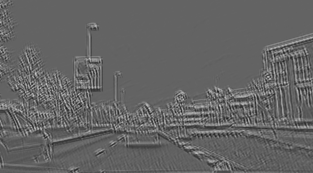 Data Path
External
Memory
MAC
MAC
MAC
MAC
On Chip Memory
CNN Accelerator
* Note: Off-chip requires about 200x more energy than on-chip memory - Jonathan Ragan-Kelley, Decoupling Algorithms from the Organization of Computation for High Performance Image Processing
IA 5LIL0
23
Data Reuse – Ordering your computations
Data elements are used multiple times 
Objective: Keep those uses close in time, and store data in on chip storage
All about ordering/scheduling
computations
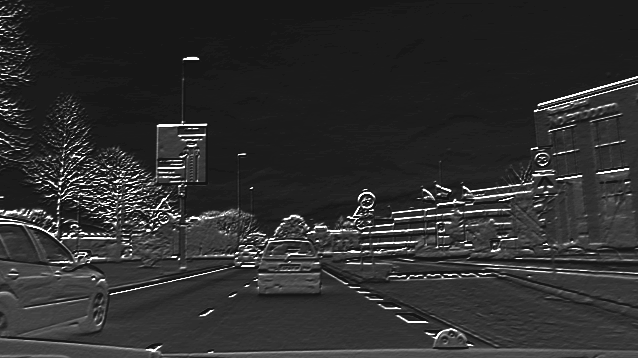 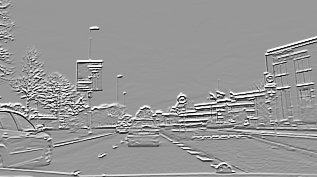 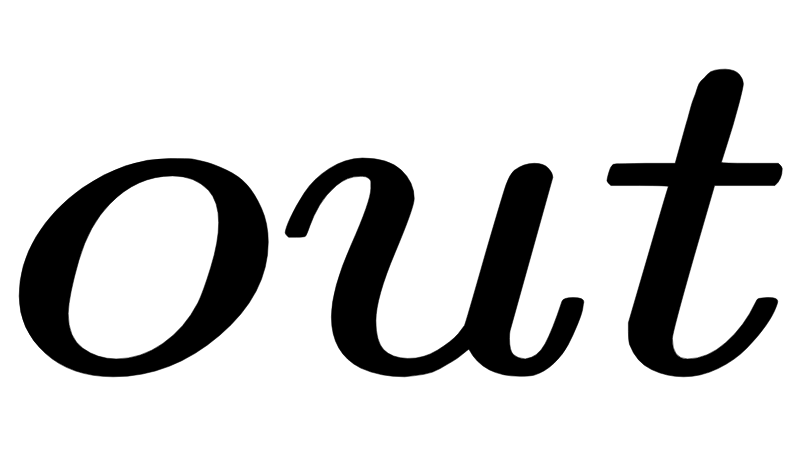 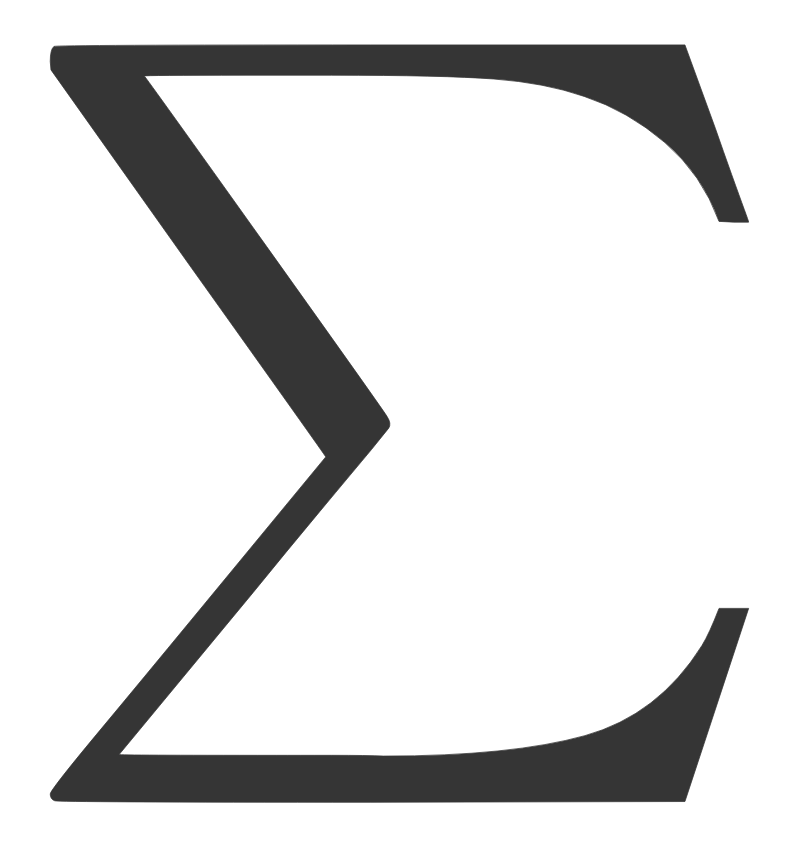 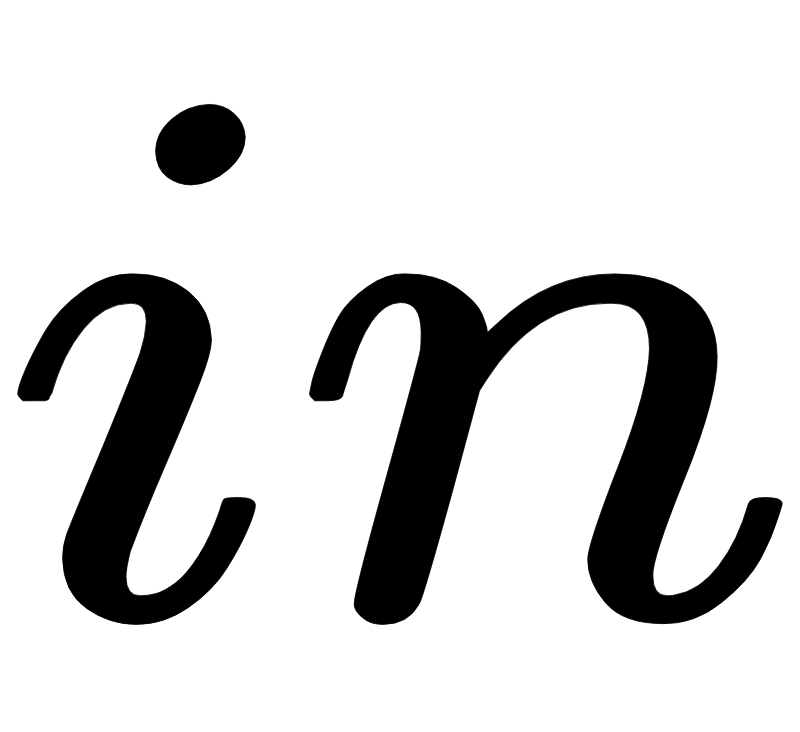 IA 5LIL0
24
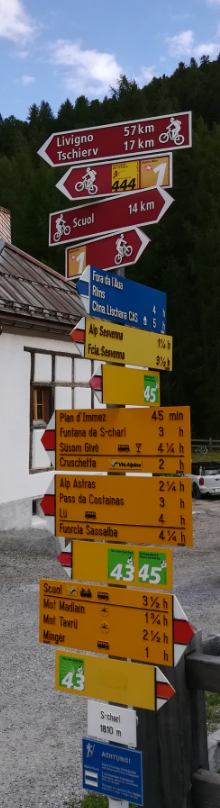 Overview
RECAP: Constructing a DNN / CNN
Neuron & Single layer
Network: multiple layers
Energy
Loop transformations
data flow
reordering
restructuring: tiling
Buffer management
 Store and Compute level
IA 5LIL0
25
Where is the energy going
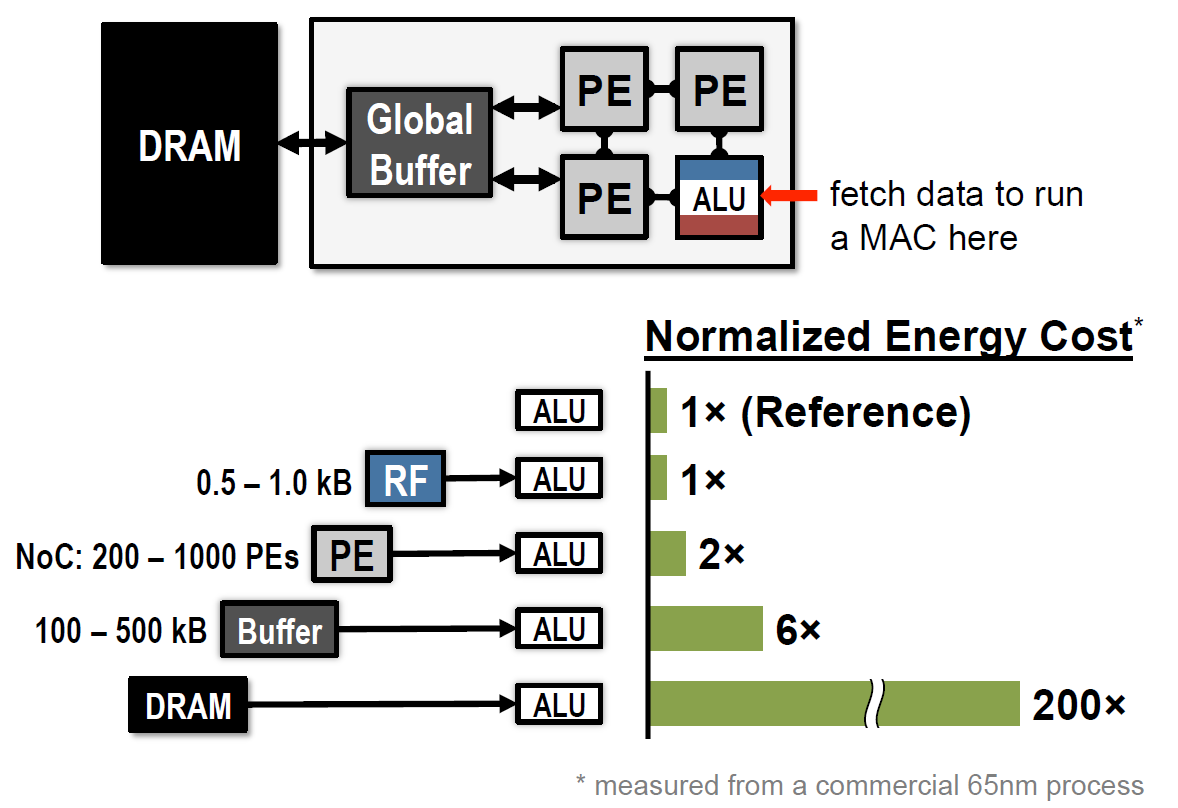 IA 5LIL0
26
Deep Convolutional Neural Networks
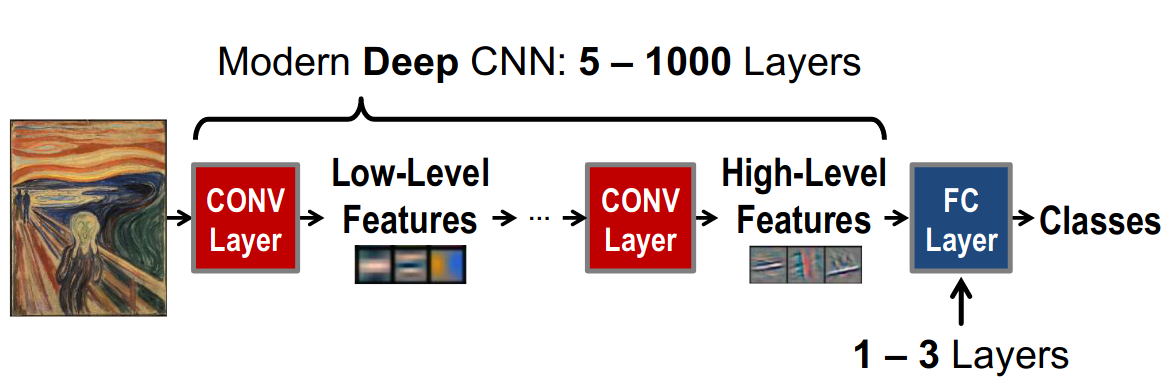 Contributes more than 90% of 
overall computation and memory access,
dominating runtime and energy consumption
Source: ICIP Tutorial, 2019
IA 5LIL0
27
GoogLeNet: Energy
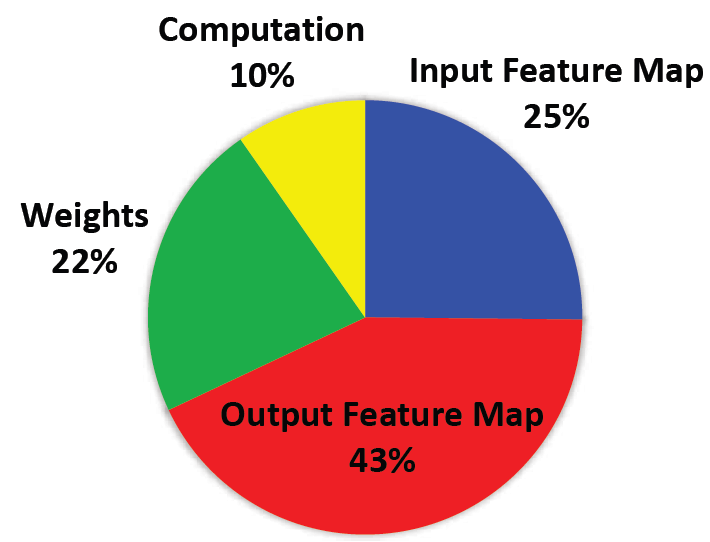 CNN layers: 21 depth, 57 in total
FC layer: 1
Weights: 7.0 M
MACs: 1.43 G per input
Yang.e.a CVPR'17
IA 5LIL0
28
Recap: what did we treat so far?
Inference and Learning principles: Designing and Simulating a DNN
Improving Network Efficiency: Pruning, Quantization






Loop Optimizations - Software tricks to effectively use the Memory hierarchy
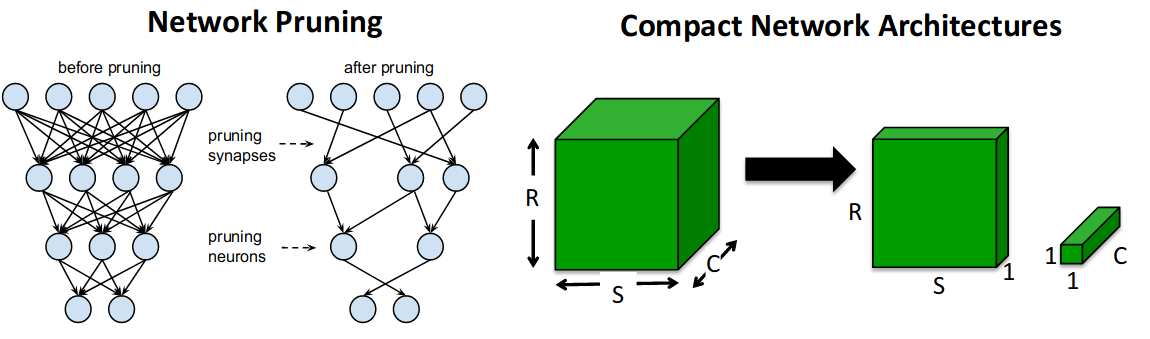 Quantization
fp32
S
E (8)
M (23)
fp16
S
E(5)
M(10)
IA 5LIL0
29
VGG16 example
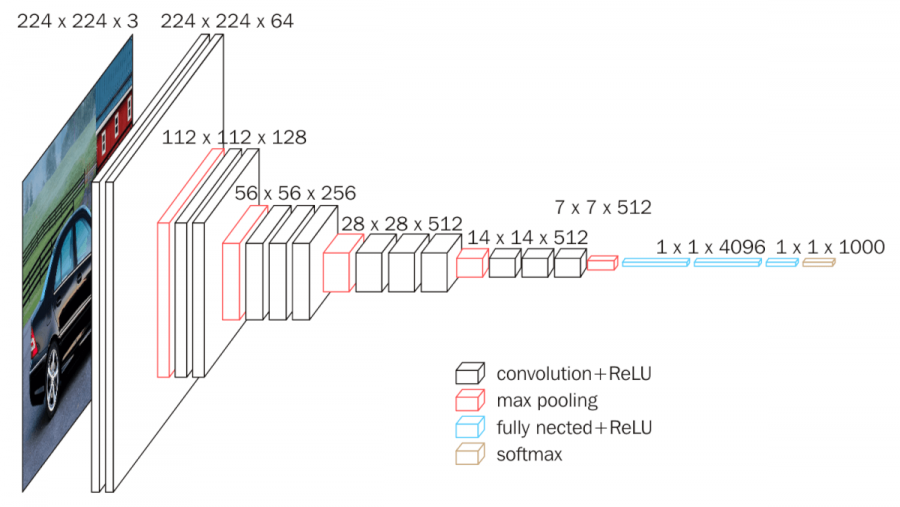 Conv layers: 13
FC Layers: 3
Weights: 138 M
MACs: 15.5 G per input
Simonyan, ICLR 2015
IA 5LIL0
30
Reducing external memory accesses: VGG16
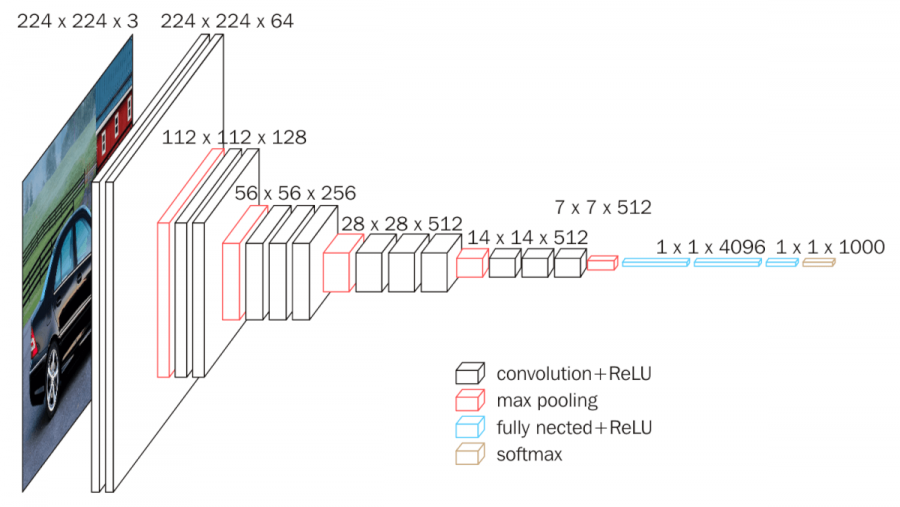 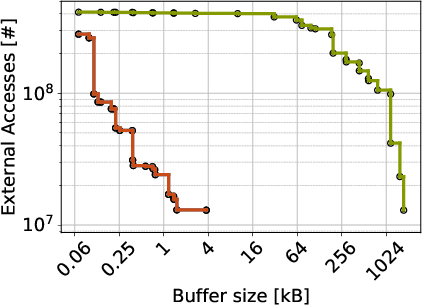 Original code
Rescheduled code
Conclusion: we need advanced loop transformation to exploit data locality (in local buffers), 
                    reducing external accesses
IA 5LIL0
31
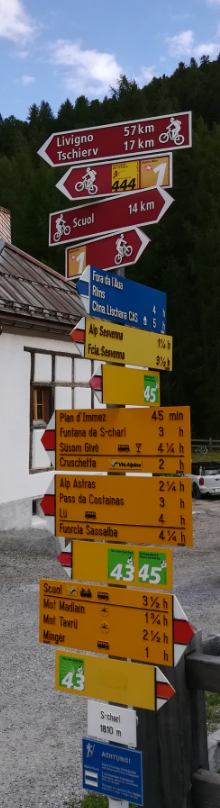 Overview
RECAP: Constructing a DNN / CNN
Neuron & Single layer
Network: multiple layers
Energy
Loop transformations
data flow transformations
reordering
restructuring: tiling
Buffer management
 Store and Compute level
IA 5LIL0
32
Data-Flow-Based Transformations
Can be very useful in case of a:
Simple compiler
Simple architecture
No Hardware Multiplier
No Out-Of-Order Superscalar 
No Speculative Branch Prediction
If you are in a hurry and missing a few percent
These are the easy tricks
To get ready for the more difficult ones 
* Examples are from: D.F. Bacon, S.L. Graham, and O.J. Sharp, Compiler transformations for high-performance computing. ACM Comput. Surv. 26, (1994)
IA 5LIL0
33
Loop-Based Strength Reduction
Replace an expensive operation
Can be multiplication, especially for embedded cores
No HW multiplier, e.g. MicroBlaze
An optimizing compiler can help
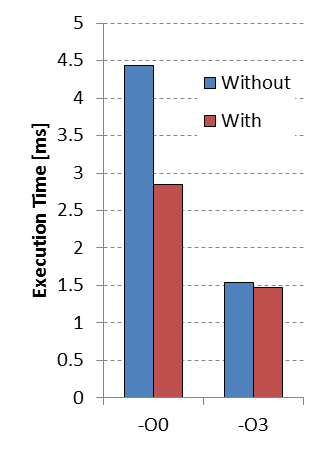 c=3;
for(i=0; i<N; i++){
  a[i] = a[i] + i*c;
}
c=3;
T=0;
for(i=0; i<N; i++){
  a[i] = a[i] + T;
  T = T + c;
}
IA 5LIL0
34
Induction Variable Elimination
Induction variable?
Compute loop exit conditions
Compute memory addresses
Given a known final value and relation to addresses
Possible to eliminate index calculations
Again an optimizing compiler can help
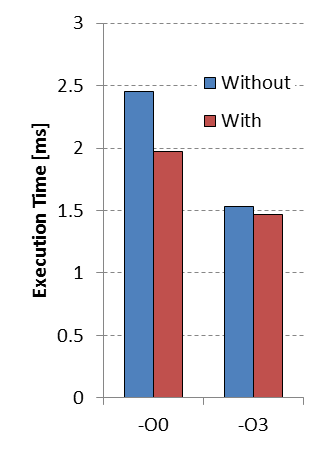 for(i=0; i<N; i++){
  a[i] = a[i] + c;
}
A = &a[0];
T = &a[0] + N;
while(A<T){
  *A = *A + c;
  A++;
}
IA 5LIL0
35
[Speaker Notes: Performing the control of a loop is basically overhead. I refer to the increment of i and the compare of i<N to check if the exit condition is not met.
With induction variable elimination we can reduce this overhead.]
Loop-Invariant Code Motion
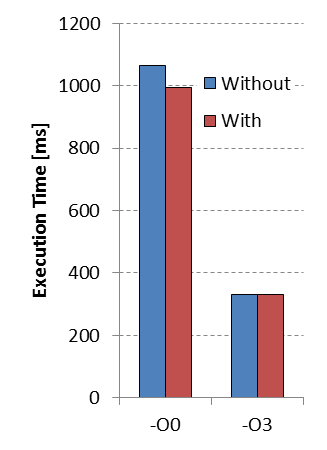 Index of c[] does not change
Move one loop up and store in register
Reuse it over iterations of inner loop
Most compilers can perform this
Example is similar toScalar Replacement Transformation
for(i=0; i<N; i++){
  for(j=0; j<N; j++){
    a[i][j]=b[j][i]+c[i];
  }
}
for(i=0; i<N; i++){
  T=c[i];
  for(j=0; j<N; j++){
    a[i][j]=b[j][i]+T;
  }
}
IA 5LIL0
36
Loop Unswitching
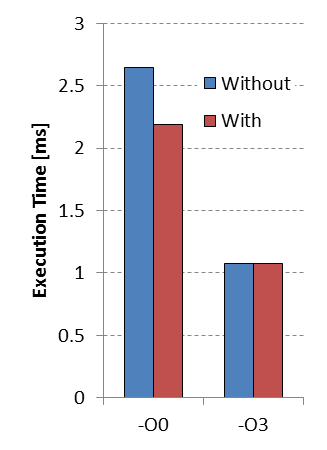 Conditional execution inside a loop-body
Move it outside the loop
Each execution path independent loops
Increases code size
if(x<7){
  for(i=0; i<N; i++){
    a[i]=b[i];
    a[i]+=5;
  }
}
else{
  for(i=0; i<N; i++){
    a[i]=b[i];
  }
}
for(i=0; i<N; i++){
  a[i] = b[i];
  if(x<7){a[i]+=5;}
}
IA 5LIL0
37
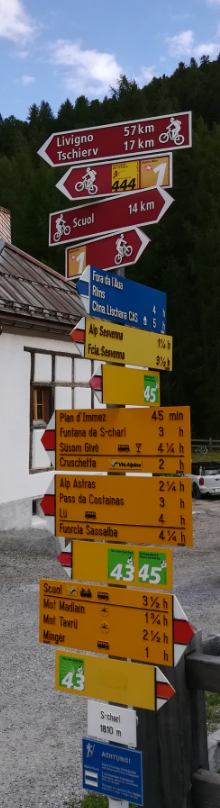 Overview
RECAP: Constructing a DNN / CNN
Neuron & Single layer
Network: multiple layers
Energy
Loop transformations
data flow
reordering
restructuring: tiling
Buffer management
 Store and Compute level
IA 5LIL0
38
Iteration Reordering Transformations
Change the relative ordering
Expose parallelism by altering iteration dependencies
Improve locality by matching with a memory hierarchy
Normal compilers often don’t help you with this
Only state-of-the-art compilers can help
Often research compilers ;)

*Based on: 
M. Wolf, M. Lam, A Data Locality Optimizing Algorithm.  ACM SIGPLAN, PLDI (1991)
IA 5LIL0
39
Loop representation as Iteration Space
for(i=0; i<N; i++){
  for(j=0; j<N; j++){
    A[i][j] = B[j+3][i+2];








Each position represents an iteration
At each position 1 or more array elements are accessed
IA 5LIL0
40
Visitation order in Iteration Space
for(i=0; i<N; i++){
  for(j=0; j<N; j++){
    A[i][j] = B[j+3][i+2];






Iteration space is not data space
IA 5LIL0
41
But we don’t have to be regular
A[j][j] = B[j+3][i+2];

But order can have huge impact on:
Memory Hierarchy
E.g. Reuse of data
Parallelism
Loop or control overhead
IA 5LIL0
42
Can loop transformations reduce the memory wall?
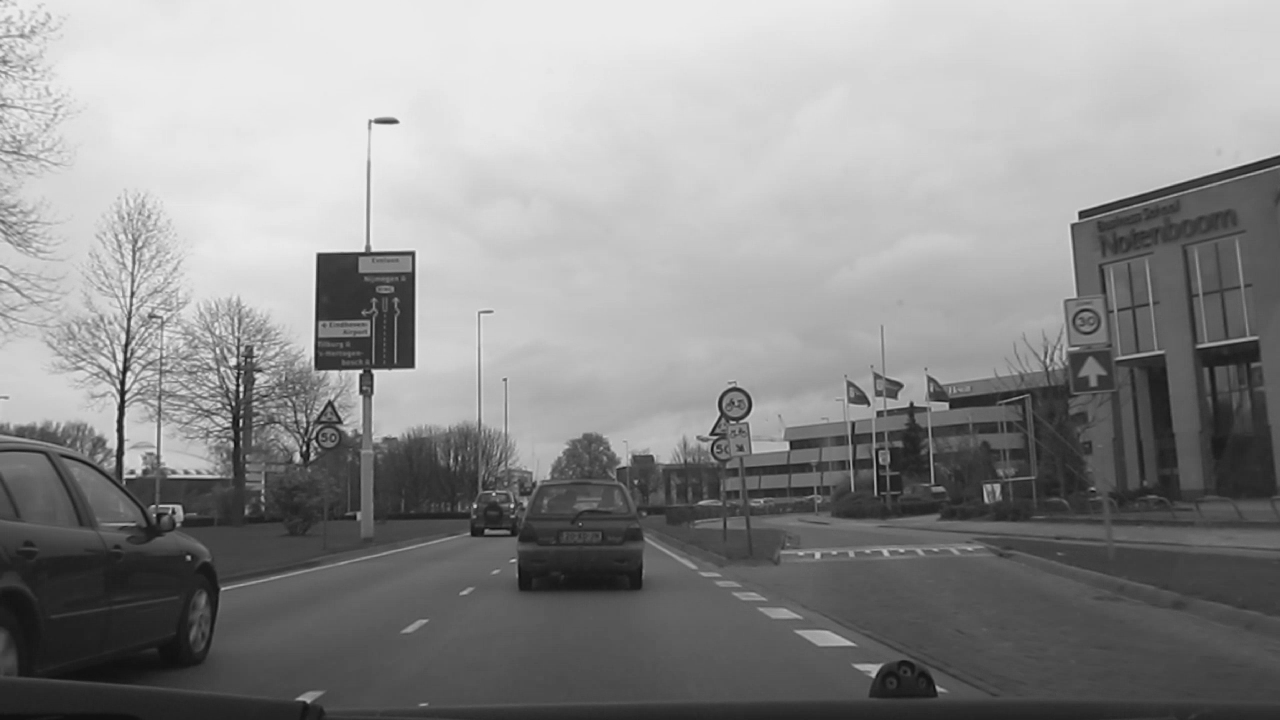 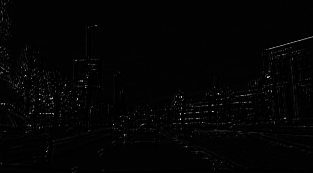 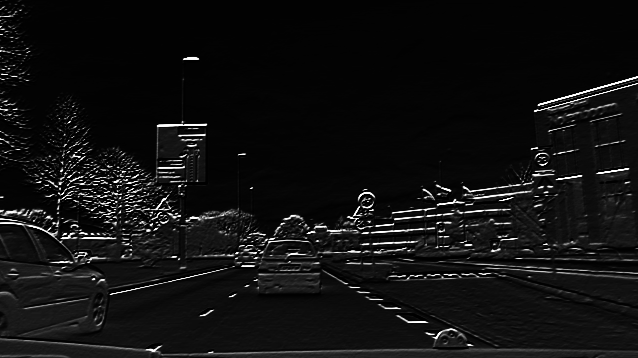 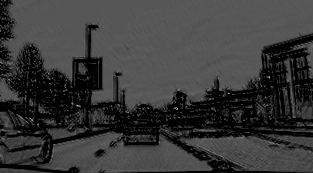 Huge amount of traffic between external memory and the processor!*
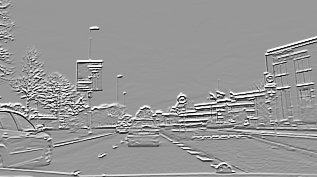 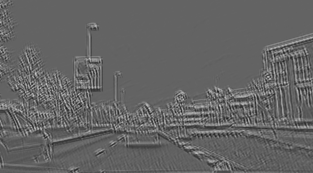 External
Memory
On Chip Memory
Data Path
MAC
MAC
MAC
MAC
CNN Accelerator
* Note: Off-chip can require 200x more energy than on-chip memory
IA 5LIL0
43
Data Reuse – Ordering your computations
Data elements are used multiple times 
Objective: Keep those uses close in time, and store data in on chip storage
All about ordering/scheduling
computations
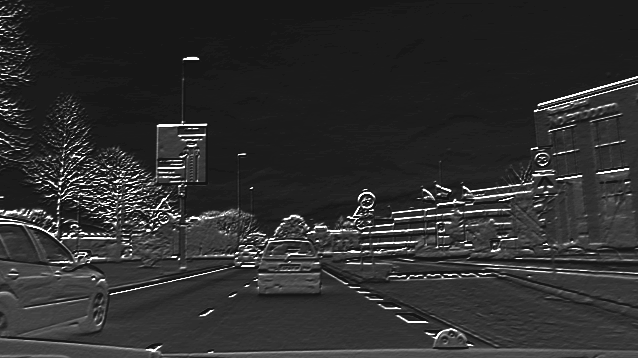 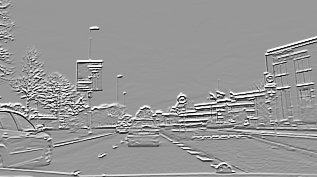 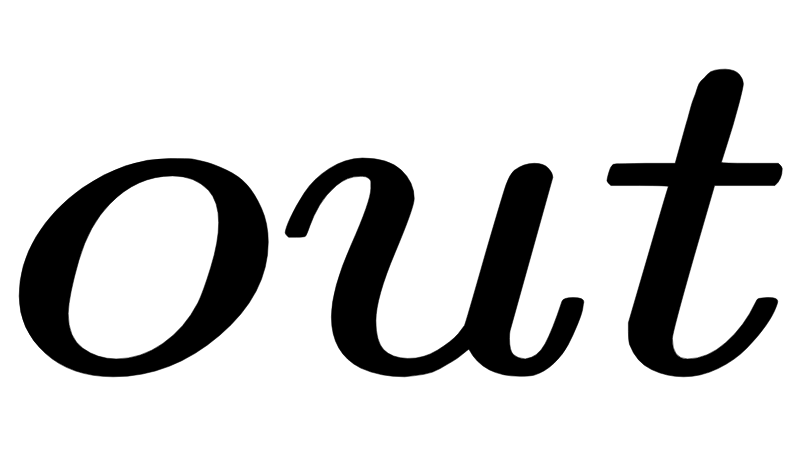 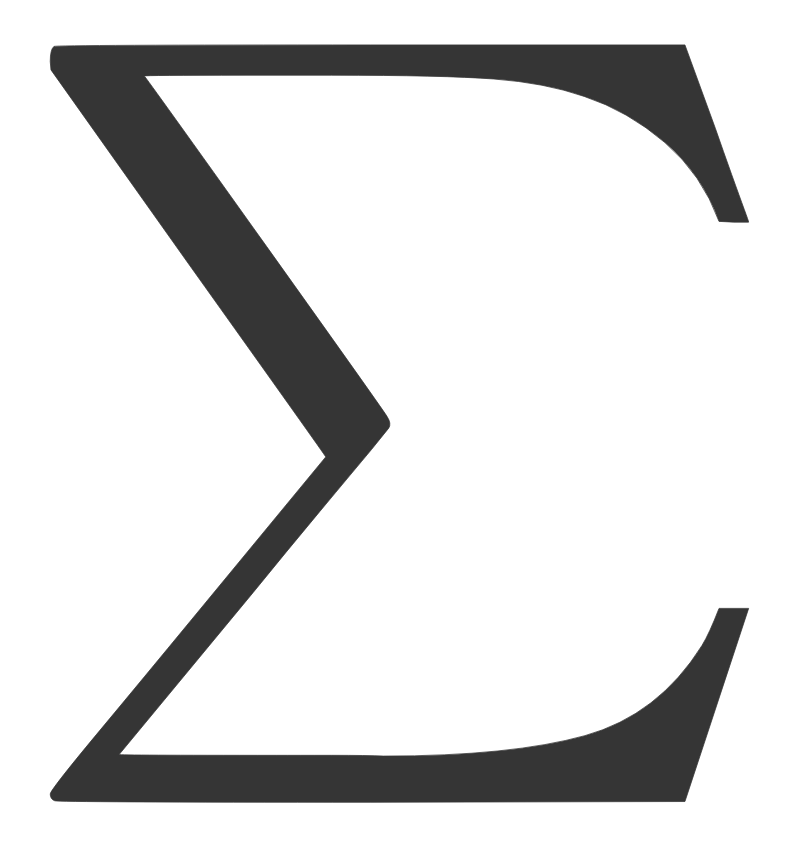 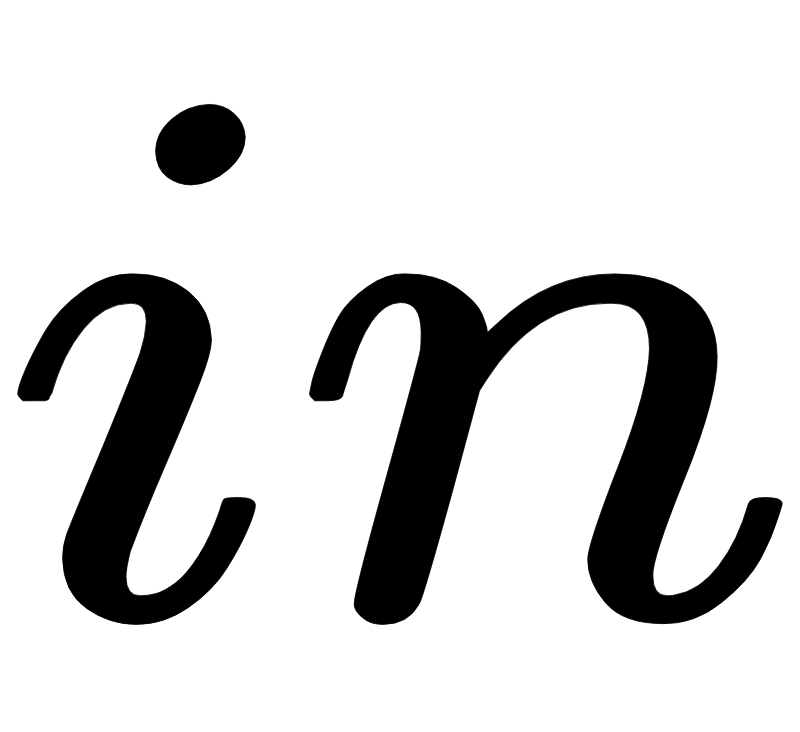 IA 5LIL0
44
CNN: Just a Deep Loopnest
for l in layers:
  for z in output_maps[l]:
    for i in input_maps[l]:
      for y in rows[l]:
        for x in columns[l]:
          for ky in kernel_height[l]:
            for kx in kernel_widht[l]:
              Y[l][z][x][y]+= X[l][i][x+kx][y+ky]* \
                              W[l][i][z][kx][ky]
Note: notation a little different; no Batch input, but Multiple layers in this code
IA 5LIL0
45
Loop Interchange
for(j=0; j<N; j++)
for(i=0; i<M; i++)		B[j][i]+=A[i];
46
Loop Interchange
N-1
for(j=0; j<N; j++)
for(i=0; i<M; i++)		B[j][i]+=A[i];
j
0
0
i
M-1
47
Loop Interchange
N-1
for(j=0; j<N; j++)
for(i=0; i<M; i++)		B[j][i]+=A[i];
j=0
i=0
j
0
0
i
M-1
48
Loop Interchange
N-1
for(j=0; j<N; j++)
for(i=0; i<M; i++)		B[j][i]+=A[i];
j=0
i=1
j
0
0
i
M-1
49
Loop Interchange
N-1
for(j=0; j<N; j++)
for(i=0; i<M; i++)		B[j][i]+=A[i];
j=0
i=2
j
0
0
i
M-1
50
Loop Interchange
N-1
for(j=0; j<N; j++)
for(i=0; i<M; i++)		B[j][i]+=A[i];
j=0
i=M
j
0
0
i
M-1
51
Loop Interchange
N-1
for(j=0; j<N; j++)
for(i=0; i<M; i++)		B[j][i]+=A[i];
j=1
i=0
j
0
0
i
M-1
52
Loop Interchange
N-1
for(j=0; j<N; j++)
for(i=0; i<M; i++)		B[j][i]+=A[i];
j=2
i=0
j
0
0
i
M-1
53
Loop Interchange
N-1
for(j=0; j<N; j++)
for(i=0; i<M; i++)		B[j][i]+=A[i];
j
Let’s have a look at the uses of 
A[0]
0
0
i
M-1
54
Loop Interchange
N-1
for(j=0; j<N; j++)
for(i=0; i<M; i++)		B[j][i]+=A[i];
j
Let’s have a look at the uses of 
A[0]
0
0
i
M-1
Reuse distance of (M-1)
55
Loop Interchange
N-1
for(j=0; j<N; j++)
for(i=0; i<M; i++)		B[j][i]+=A[i];
j
Let’s have a look at the uses of 
A[0]
0
0
i
M-1
56
Loop Interchange
N-1
for(i=0; i<M; i++)
for(j=0; j<N; j++)		B[j][i]+=A[i];
j=0
i=0
j
Let’s have a look at the uses of 
A[0]
0
0
i
M-1
57
Loop Interchange
N-1
for(i=0; i<M; i++)
for(j=0; j<N; j++)		B[j][i]+=A[i];
j=1
i=0
j
Let’s have a look at the uses of 
A[0]
0
0
i
M-1
58
Loop Interchange
N-1
for(i=0; i<M; i++)
for(j=0; j<N; j++)		B[j][i]+=A[i];
j=2
i=0
j
Let’s have a look at the uses of 
A[0]
0
0
i
M-1
59
Loop Interchange
N-1
for(i=0; i<M; i++)
for(j=0; j<N; j++)		B[j][i]+=A[i];
j=0
i=1
j
Let’s have a look at the uses of 
A[0]
0
0
i
M-1
Reuse distance of 0
60
How can loop interchange help CNNs ?
for l in layers:
  for z in output_maps[l]:
    for i in input_maps[l]:
      for x in columns[l]:
        for y in rows[l]:
          for ky in kernel_height[l]:
            for kx in kernel_widht[l]:
              Y[l][z][x][y]+= X[l][i][x+kx][y+ky]* \
                              W[l][i][z][kx][ky]
keep weights, input or outputs stationary
IA 5LIL0
61
Types of reuse in CNNs
Convolutional reuse
(sliding window)
Input map reuse
Filter reusefor larger batch size
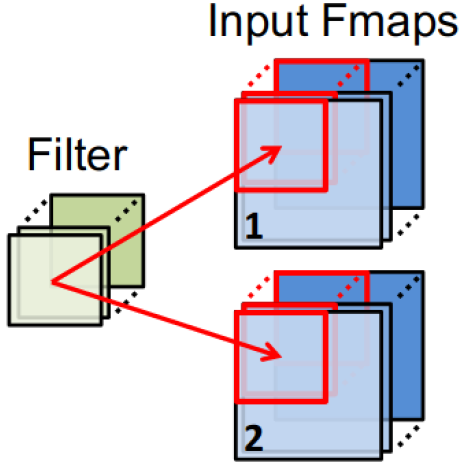 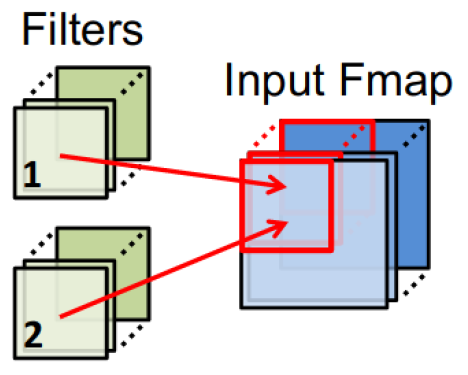 Reuse
weights
Reuse
activations
Reuse
activations
weights
IA 5LIL0
62
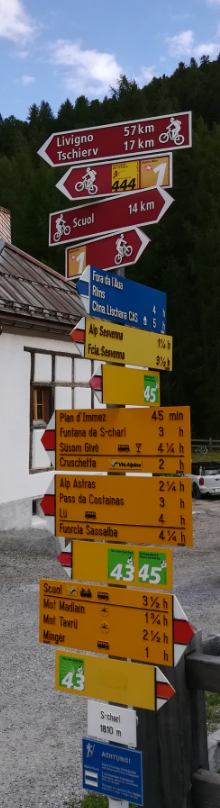 Overview
RECAP: Constructing a DNN / CNN
Neuron & Single layer
Network: multiple layers
Energy
Loop transformations
data flow
reordering
restructuring: tiling
Buffer management
 Store and Compute level
IA 5LIL0
63
Loop Tiling
for(j=0; j<N; j++)
  for(i=0; i<M; i++)
    B[j][i]+=A[i]+C[j];
64
Loop Tiling
N-1
for(j=0; j<M; j++)
  for(i=0; i<N; i++)
    B[j][i]+=A[i]+C[j];
j
0
0
i
M-1
65
Loop Tiling
N-1
for(j=0; j<M; j++)
  for(i=0; i<N; i++)
    B[j][i]+=A[i]+C[j];
j
0
0
i
M-1
66
Loop Tiling
N-1
for(j=0; j<M; j++)
  for(i=0; i<N; i++)
    B[j][i]+=A[i]+C[j];
j
Reuse distances of:
A[0] =  M-1
C[0] =  0
0
0
i
M-1
67
Loop Tiling
N-1
for(j=0; j<M; j++)
  for(i=0; i<N; i++)
    B[j][i]+=A[i]+C[j];
For M=8 a memory of size 5 with LRU policy would miss A[0]
j
Reuse distances of:
A[0] =  M-1
C[0] =  0
0
0
i
M-1
68
Loop Tiling
N-1
for(i=0; i<M; i++)
  for(j=0; j<N; j++)
    B[j][i]+=A[i]+C[j];
j
Reuse distances of:
A[0] =  M-1
C[0] =  0
0
0
i
M-1
69
Loop Tiling
N-1
for(i=0; i<M; i+=Ti)
  for(j=0; j<N; j++)
    for(ii=0; ii<i+Ti;ii++)
      B[j][ii]+=A[ii]+C[j];
j
Reuse distances of:
A[0] =  M-1 
C[0] =  0
0
0
0
i
M-1
70
Loop Tiling
N-1
for(i=0; i<M; i+=Ti)
  for(j=0; j<N; j++)
    for(ii=0; ii<i+Ti;ii++)
      B[j][ii]+=A[ii]+C[j];
j
Reuse distances of:
A[0] =  M-1   Ti-1 
C[0] =  0     0 / N-1
0
0
i
M-1
71
Loop Tiling
N-1
for(i=0; i<M; i+=Ti)
  for(j=0; j<N; j++)
    for(ii=0; ii<i+Ti;ii++)
      B[j][ii]+=A[ii]+C[j];
For M=8 a memory of size 5 with LRU policy would hit A and C*
j
Reuse distances of:
A[0] =  M-1   Ti-1 
C[0] =  0     0 / j*Ti-1
0
0
i
M-1
* Except when:  (i mod Ti) = 0  and j=0
72
Study a matrix multiplication : Loop interchange
for(j=0; j<Bj; j++){ 
  for(k=0; k<Bk; k++){    
    for(i=0; i<Bi; i++){  
      C[i][j] += A[i][k] * B[k][j];
for(i=0; i<Bi; i++){
  for(j=0; j<Bj; j++){ 
    for(k=0; k<Bk; k++){ 
      C[i][j] += A[i][k] * B[k][j];
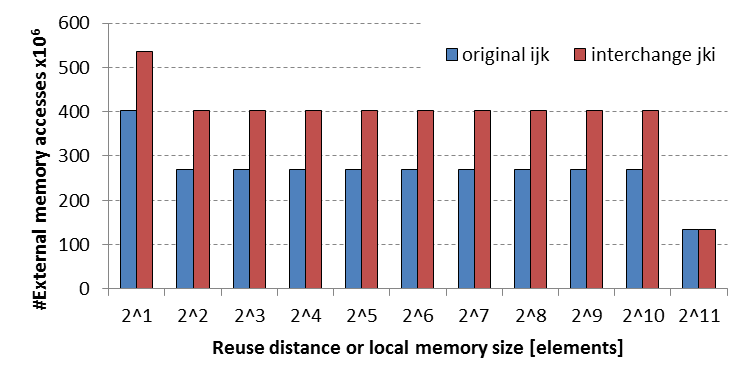 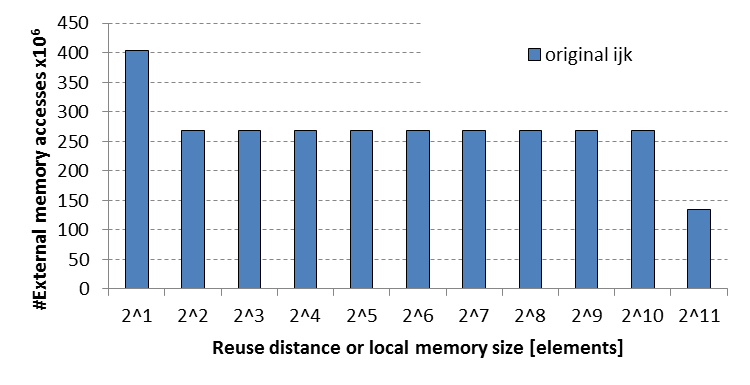 IA 5LIL0
73
Adding Loop tiling
for(i=0; i<Bi; i++){
  for(jj=0; jj<Bj; jj+=Tj){ 
    for(k=0; k<Bk; k++){
      for(j=jj; j<jj+Tj; j++)
        C[i][j] += A[i][k] * B[k][j];
Can be done in multiple dimensions
Manual exploration isintractable
for(i=0; i<Bi; i++){
  for(j=0; j<Bj; j++){ 
    for(k=0; k<Bk; k++){ 
      C[i][j] += A[i][k] * B[k][j];
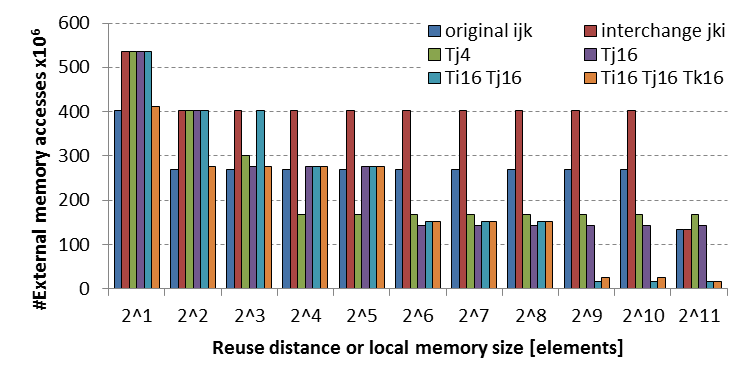 IA 5LIL0
74
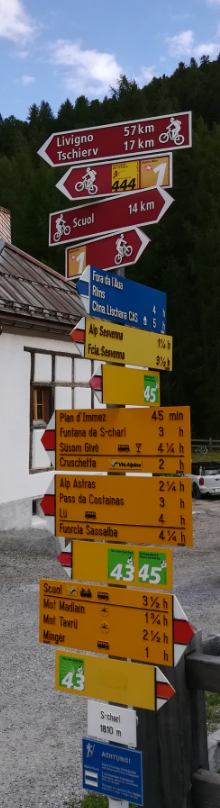 Overview
RECAP: Constructing a DNN / CNN
Neuron & Single layer
Network: multiple layers
Energy
Loop transformations
data flow
reordering
restructuring: tiling
Buffer management
 Store and Compute level
IA 5LIL0
75
Scratchpads: explicit scheduling of memory transfers
On Chip Scratchpad Memory
Data Path
MAC
MAC
MAC
MAC
CNN Accelerator
76
Introducing: Store level
for y from 0->Dy:
  for x from 0->Dx:
    for l from 0->Ky:
      for k from 0->Kx:      
        out[x][y]+=in[x+kx][y+ky]
Filter kernel
Implementation for 1 (input and output) Feature map*
*Weights omitted
IA 5LIL0
77
Introducing: Store level
for y from 0->Dy:
  for x from 0->Dx:
    for l from 0->Ky:
      for k from 0->Kx:      
        out[x][y]+=in[x+kx][y+ky]
Ky
Kx
y
x
IA 5LIL0
78
Introducing: Store level
for y from 0->Dy:
  for x from 0->Dx:
    for l from 0->Ky:
      for k from 0->Kx:      
        out[x][y]+=in[x+kx][y+ky]
Ky
Kx
y
x
IA 5LIL0
79
Introducing: Store level
for y from 0->Dy:
  for x from 0->Dx:
    for l from 0->Ky:
      for k from 0->Kx:      
        out[x][y]+=in[x+kx][y+ky]
Ky
Kx
y
x
IA 5LIL0
80
Introducing: Store level
for y from 0->Dy:
  for x from 0->Dx:
    for l from 0->Ky:
      for k from 0->Kx:      
        out[x][y]+=in[x+kx][y+ky]
Ky
Kx
y
x
IA 5LIL0
81
Introducing: Store level
Store Level
for y from 0->Dy:
  for x from 0->Dx:
    for l from 0->Ky:
      for k from 0->Kx:      
        out[x][y]+=in[x+kx][y+ky]
Ky
Kx
y
x
IA 5LIL0
82
Introducing: Store level
Store Level
for y from 0->Dy:
  for x from 0->Dx:
    for l from 0->Ky:
      for k from 0->Kx:      
        out[x][y]+=in[x+kx][y+ky]
Ky
Kx
y
Store level says what to store in local buffer (volume for 1 iteration)

For every iteration of y, we load 
all required data once
x
IA 5LIL0
83
Introducing: Store level
Store Level
for y from 0->Dy:
  for x from 0->Dx:
    for l from 0->Ky:
      for k from 0->Kx:      
        out[x][y]+=in[x+kx][y+ky]
Ky
Kx
y
Store level says what to store in local buffer (volume for 1 iteration)

For every iteration of y, we load 
all required data once
x
IA 5LIL0
84
Introducing: Store level
for y from 0->Dy:
  for x from 0->Dx:
    for l from 0->Ky:
      for k from 0->Kx:      
        out[x][y]+=in[x+kx][y+ky]
Store Level
Ky
Kx
y
Store level says what to store in local buffer (volume for 1 iteration)

For every iteration of x, we load 
all required input data once
x
IA 5LIL0
85
Introducing: Store level
for y from 0->Dy:
  for x from 0->Dx:
    for l from 0->Ky:
      for k from 0->Kx:      
        out[x][y]+=in[x+kx][y+ky]
Store Level
y
Missed overlap!
But less buffer space required than higher store level.
Store level says what to store in local buffer (volume for 1 iteration)

For every iteration of x, we load 
all required input data once
x
IA 5LIL0
86
Transfer volume != Buffer size
Store Level
for y from 0->Dy:
  for x from 0->Dx:
    for l from 0->Ky:
      for k from 0->Kx:      
        out[x][y]+=in[x+kx][y+ky]
Ky
Kx
y
x
IA 5LIL0
87
Transfer volume != Buffer size
Store Level
for y from 0->Dy:
  for x from 0->Dx:
    for l from 0->Ky:
      for k from 0->Kx:      
        out[x][y]+=in[x+kx][y+ky]
Ky
Kx
y
Live volume at any time is only KxKy
x
IA 5LIL0
88
Transfer volume != Buffer size
Store Level
for y from 0->Dy:
  for x from 0->Dx:
    for l from 0->Ky:
      for k from 0->Kx:      
        out[x][y]+=in[x+kx][y+ky]
Ky
Kx
y
Live volume at any time is only KxKy
x
IA 5LIL0
89
Transfer volume != Buffer size
Store Level
for y from 0->Dy:
  for x from 0->Dx:
    for l from 0->Ky:
      for k from 0->Kx:      
        out[x][y]+=in[x+kx][y+ky]
Ky
Kx
y
Live volume at any time is only KxKy
x
IA 5LIL0
90
Introducing: Compute Level
Store Level
for y from 0->Dy:
  for x from 0->Dx:
    for l from 0->Ky:
      for k from 0->Kx:      
        out[x][y]+=in[x+kx][y+ky]
Ky
Kx
y
Live volume at any time is only KxKy
By not transferring data at the start of y, but later a smaller buffer is required.
x
IA 5LIL0
91
Introducing: Compute Level
Store Level
for y from 0->Dy:
  for x from 0->Dx:
    for l from 0->Ky:
      for k from 0->Kx:      
        out[x][y]+=in[x+kx][y+ky]
Ky
Compute lvl
Kx
y
Live volume at any time is only KxKy
Compute level determines when data is transferred
x
IA 5LIL0
92
Pareto front of 6 CNNs
VDSR
Traffic Sign Detect
VGG16
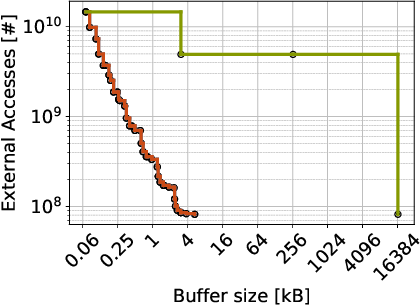 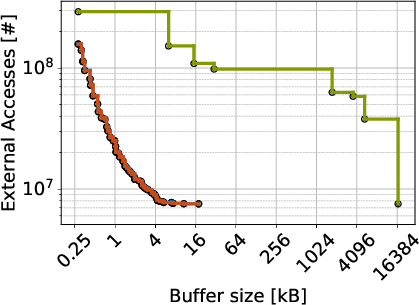 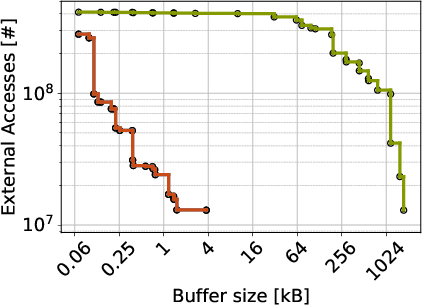 Resnet 101
Resnet 152
MobileNet V2
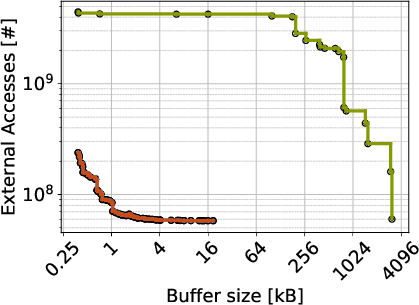 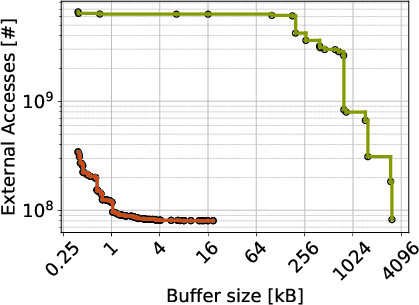 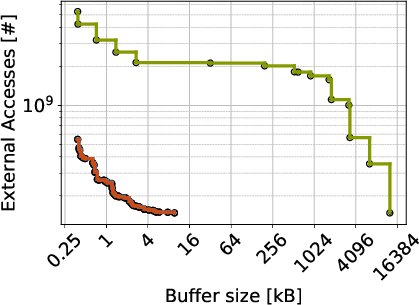 Orders of Magnitude better than baseline!
IA 5LIL0
93
#pragma omp parallel for
for (int yTile = 0; yTile < out.height(); yTile += 32) {
  __m128i a, b, c, sum, avg;
  __m128i tmp[(128/8) * (32 + 2)];
  for (int xTile = 0; xTile < out.width(); xTile += 128) {
    __m128i *tmpPtr = tmp;
    for (int y = 0; y < 32+2; y++) {
      const uint16_t *inPtr = &(in(xTile, yTile+y));
      for (int x = 0; x < 128; x += 8) {
        a = _mm_load_si128((const __m128i*)(inPtr));
        b = _mm_loadu_si128((const __m128i*)(inPtr+1));
        c = _mm_loadu_si128((const __m128i*)(inPtr+2));
        sum = _mm_add_epi16(_mm_add_epi16(a, b), c);
        avg = _mm_mulhi_epi16(sum,one_third);
        _mm_store_si128(tmpPtr++, avg);
        inPtr+=8;
      }
    }
    tmpPtr = tmp;
    for (int y = 0; y < 32; y++) {
      __m128i *outPtr = (__m128i *)(&(out(xTile, yTile+y)));
      for (int x = 0; x < 128; x += 8) {
        a = _mm_load_si128(tmpPtr+(2*128)/8);
        b = _mm_load_si128(tmpPtr+128/8);
        c = _mm_load_si128(tmpPtr++);
        sum = _mm_add_epi16(_mm_add_epi16(a, b), c);
        avg = _mm_mulhi_epi16(sum, one_third);
        _mm_store_si128(outPtr++, avg);
      }
    }
  }
}
Code can become extremely complex after some transformations !!
94
#pragma omp parallel for
for (int yTile = 0; yTile < out.height(); yTile += 32) {
  __m128i a, b, c, sum, avg;
  __m128i tmp[(128/8) * (32 + 2)];
  for (int xTile = 0; xTile < out.width(); xTile += 128) {
    __m128i *tmpPtr = tmp;
    for (int y = 0; y < 32+2; y++) {
      const uint16_t *inPtr = &(in(xTile, yTile+y));
      for (int x = 0; x < 128; x += 8) {
        a = _mm_load_si128((const __m128i*)(inPtr));
        b = _mm_loadu_si128((const __m128i*)(inPtr+1));
        c = _mm_loadu_si128((const __m128i*)(inPtr+2));
        sum = _mm_add_epi16(_mm_add_epi16(a, b), c);
        avg = _mm_mulhi_epi16(sum,one_third);
        _mm_store_si128(tmpPtr++, avg);
        inPtr+=8;
      }
    }
    tmpPtr = tmp;
    for (int y = 0; y < 32; y++) {
      __m128i *outPtr = (__m128i *)(&(out(xTile, yTile+y)));
      for (int x = 0; x < 128; x += 8) {
        a = _mm_load_si128(tmpPtr+(2*128)/8);
        b = _mm_load_si128(tmpPtr+128/8);
        c = _mm_load_si128(tmpPtr++);
        sum = _mm_add_epi16(_mm_add_epi16(a, b), c);
        avg = _mm_mulhi_epi16(sum, one_third);
        _mm_store_si128(outPtr++, avg);
      }
    }
  }
}
Func blur_3x3(Func in) {
  Func bx, by;
  Var x, y, xi, yi;

  // The algorithm - no storage or order
  bx(x, y) = (in(x-1, y) + in(x, y) + in(x+1, y));
  by(x, y) = (bx(x, y-1) + bx(x, y) + bx(x, y+1));

  // The schedule - defines order, locality; implies storage
  by.tile(x, y, xi, yi, 128, 32)
        .vectorize(xi, 8).parallel(y);
  bx.compute_at(by, x).vectorize(x, 8);

  return by;
}
Halide alternative
95
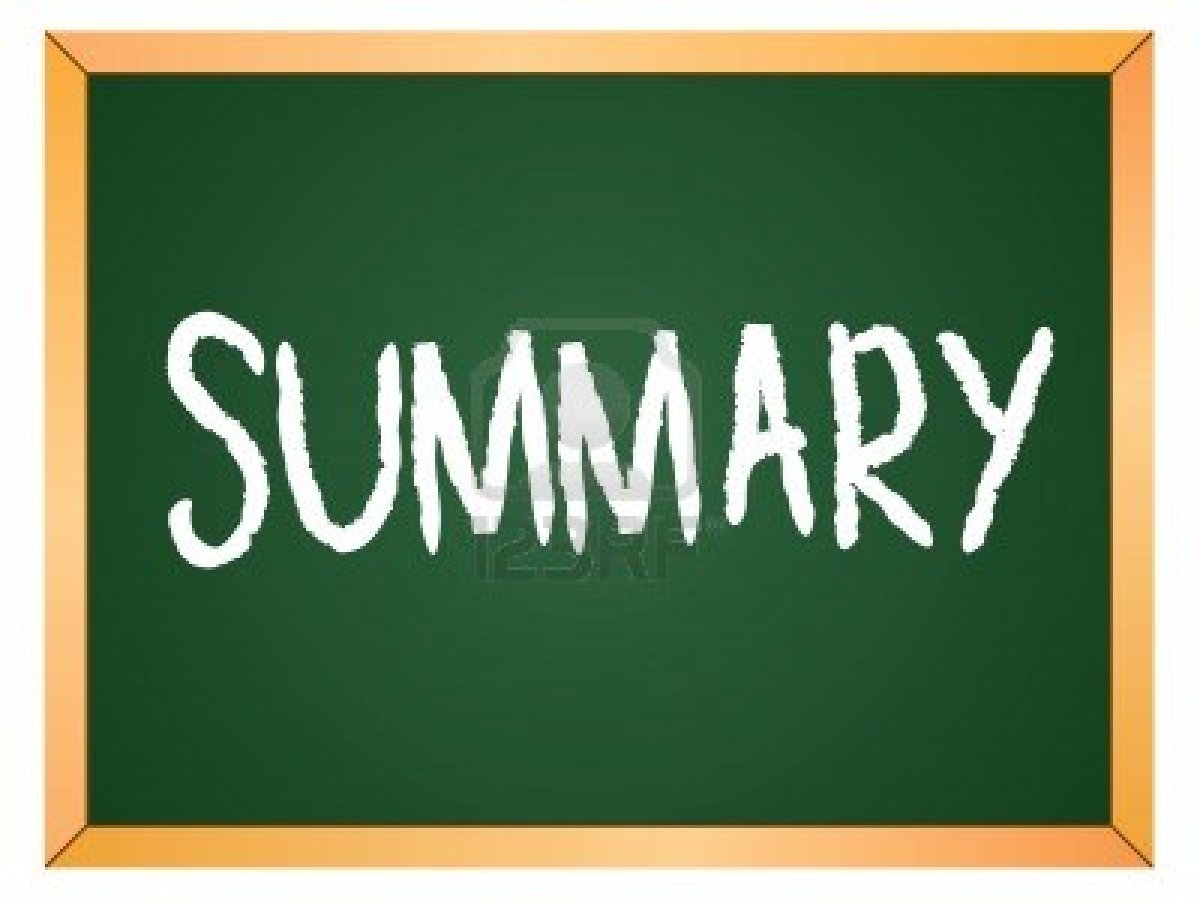 Main Take-Aways
Data-Flow-Based Transformations
Good compilers can help
Iteration Reordering Transformations
High-level transformations
Compilers are often not enough
Huge gains for parallelims and locality/data reuse
Be carefull with dependencies
Loop Restructuring Transformations
Similar to reordering
Halide can help you
IA 5LIL0
96